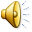 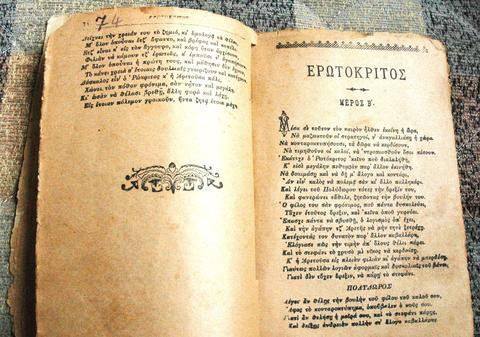 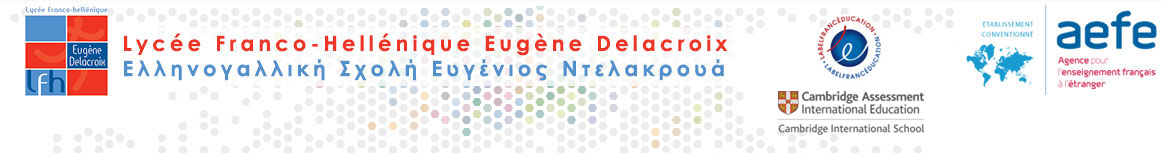 Ένα ταξίδι στην τέχνημε πηγή έμπνευσης τον Ερωτόκριτο
Κι όποιος του Πόθου εδούλεψε εις-ε καιρόν κιανένα,
ας έρθει για ν' αφουκραστεί ό,τ' είν' εδώ γραμμένα·
Αφουκραστήτε το λοιπό…
ΜΙΚΡΟΓΡΑΦΙΕΣ ΤΟΥ ΧΕΙΡΟΓΡΑΦΟΥ Harley 5644
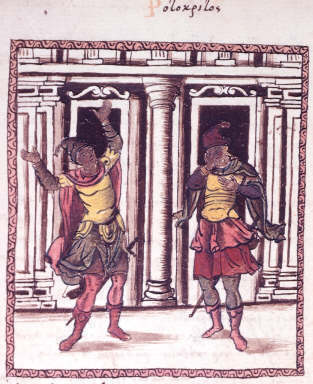 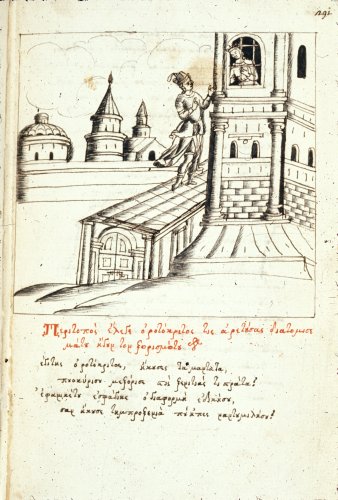 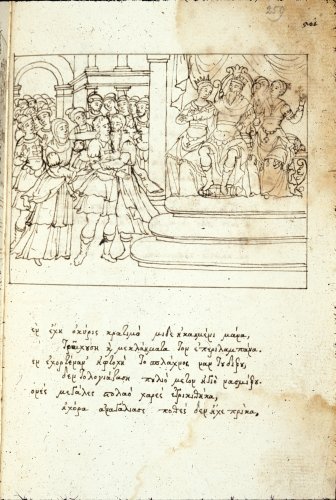 ΘΕΟΦΙΛΟΣ (1870-1934)
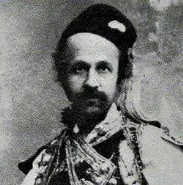 ΝΙΚΟΣ ΕΓΓΟΝΟΠΟΥΛΟΣ (1907-1985)
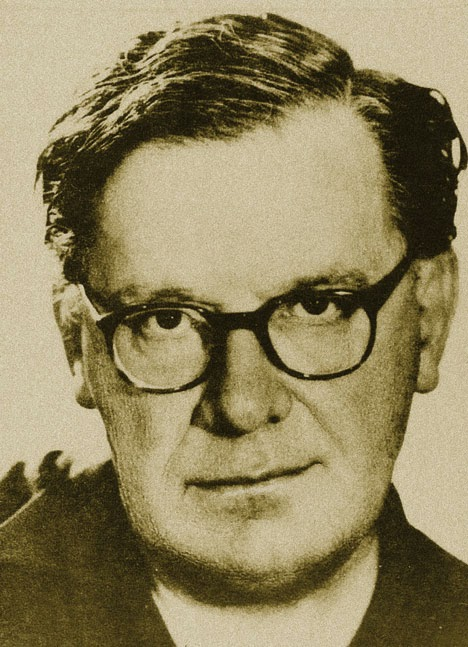 ΓΙΑΝΝΗΣ ΤΣΑΡΟΥΧΗΣ (1910-1989)
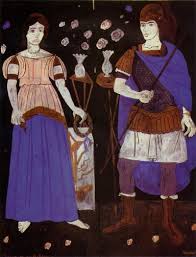 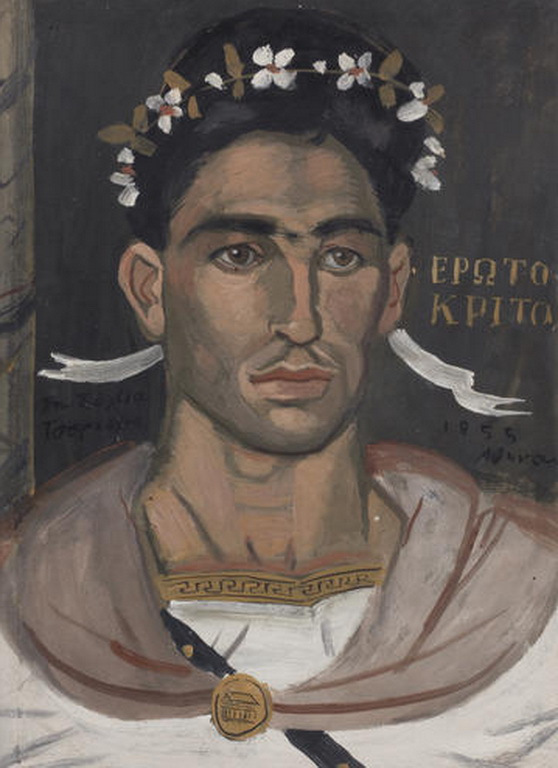 ΜΕΝΤΗΣ ΜΠΟΣΤΑΝΤΖΟΓΛΟΥ (ΜΠΟΣΤ)(1918-1995)
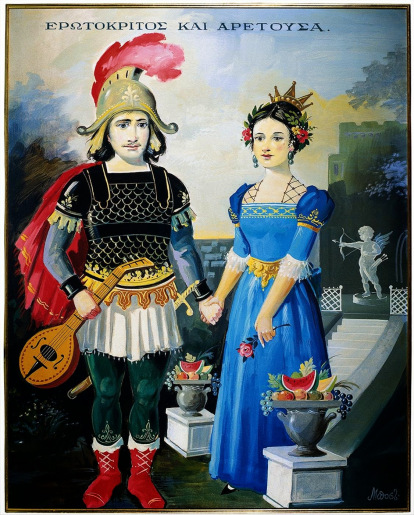 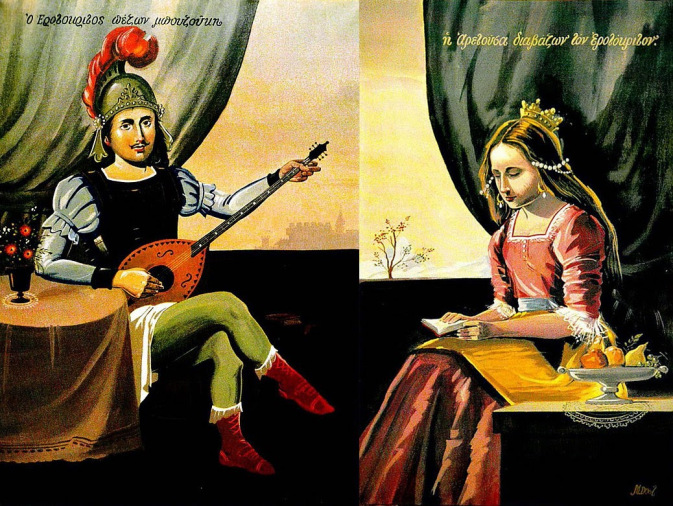 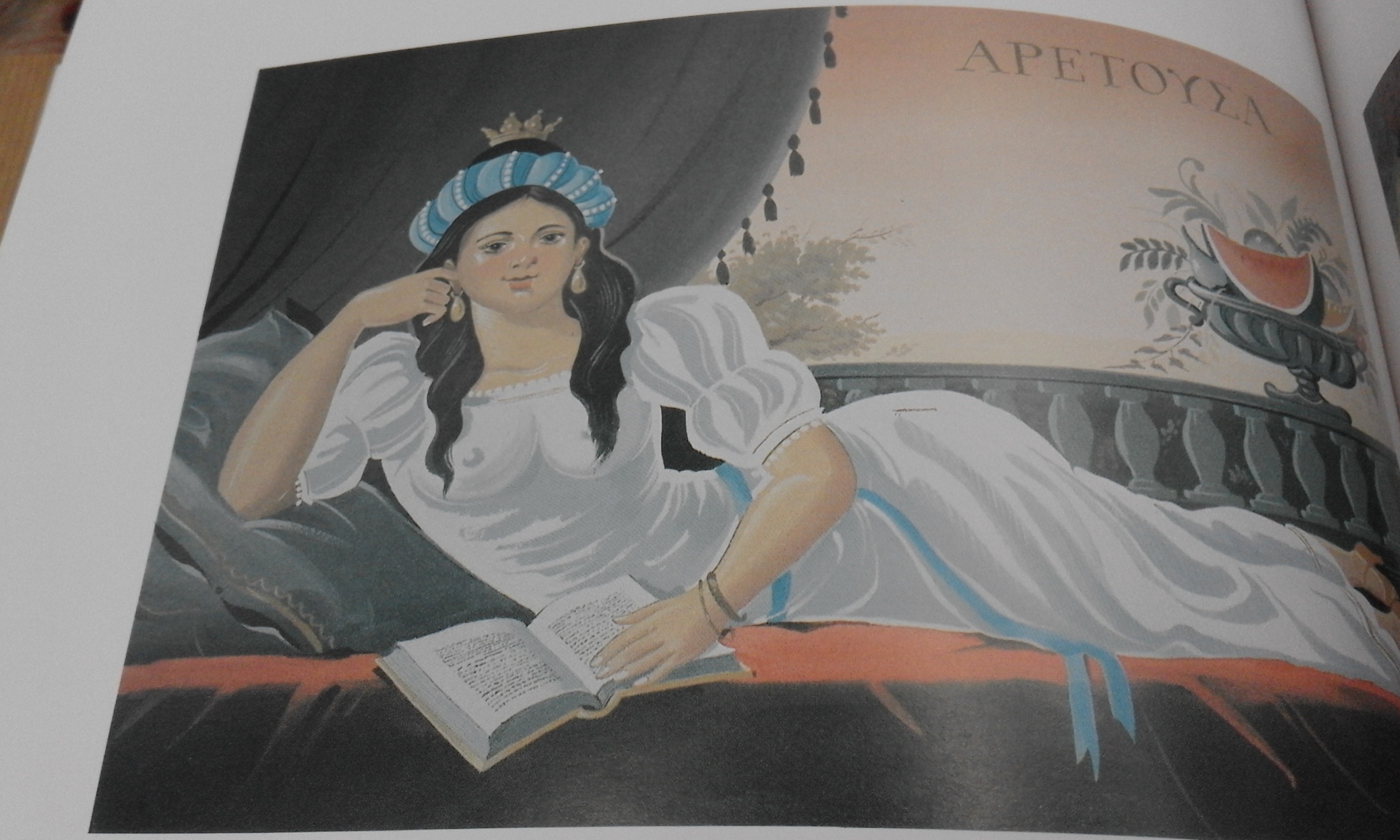 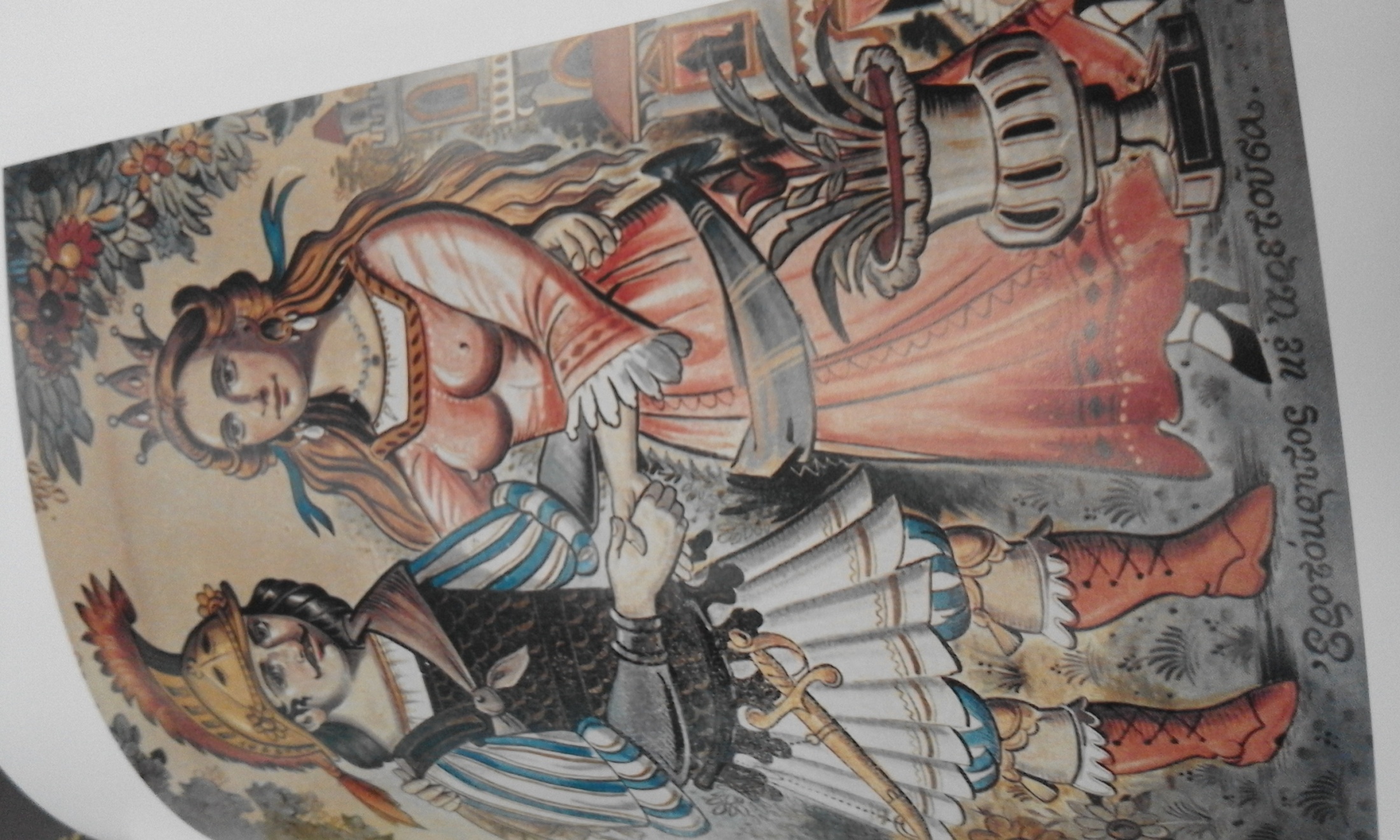 ΕΥΓΕΝΙΟΣ ΣΠΑΘΑΡΗΣ (1924-2009)
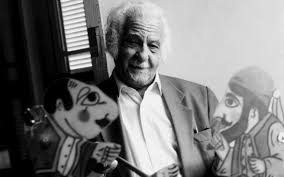 ΓΙΩΡΓΟΣ ΚΟΡΔΗΣ
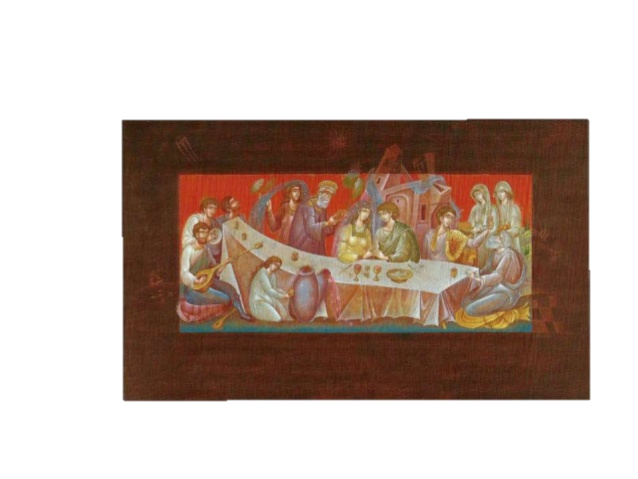 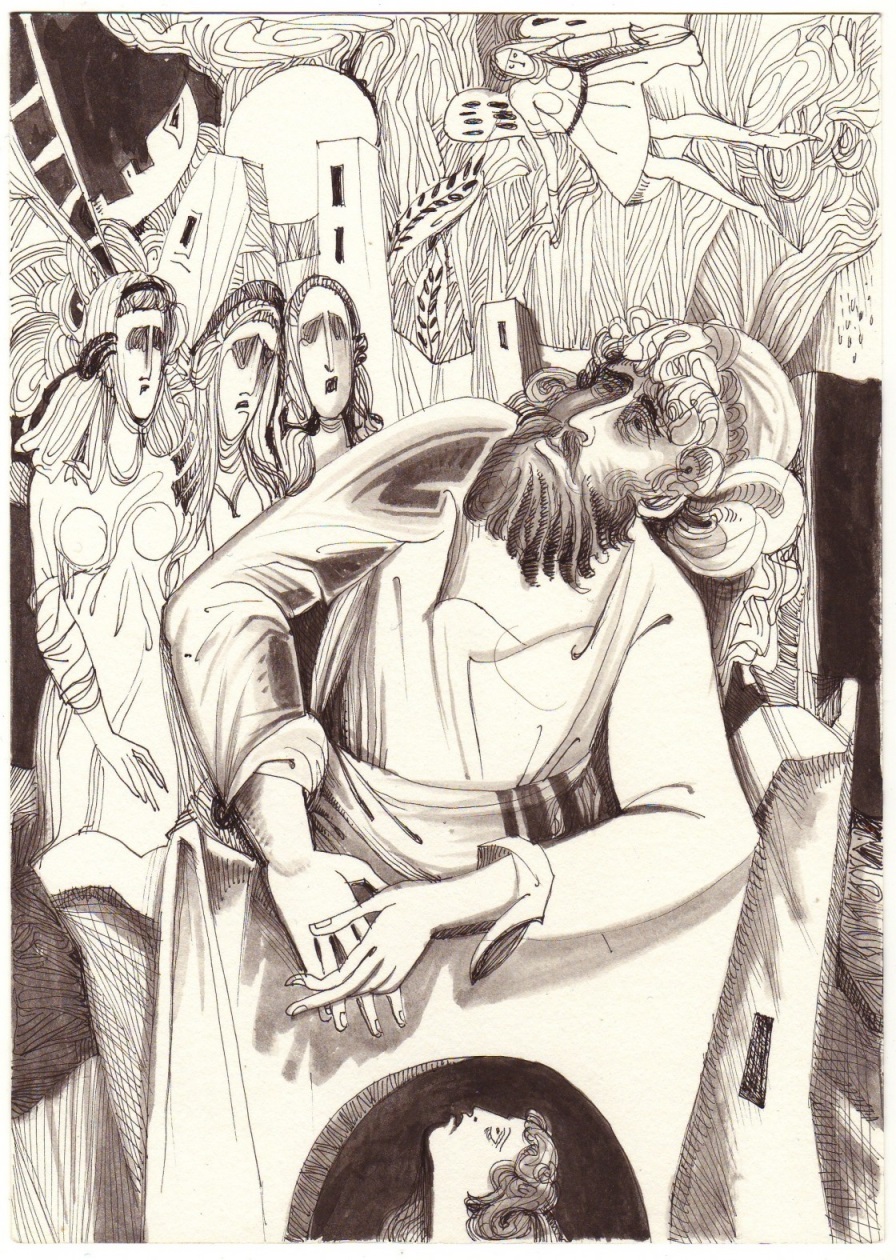 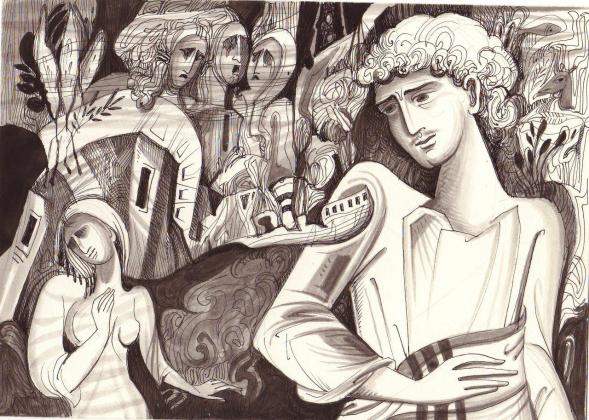 ΧΑΡΙΤΩΝ ΜΠΕΚΙΑΡΗΣ
ΓΙΩΡΓΟΣ ΡΟΡΡΗΣ
ΜΑΡΙΑ ΓΙΑΝΝΑΚΑΚΗ
ΜΑΡΙΑ Ε. ΠΑΠΑΔΗΜΗΤΡΙΟΥ
ΣΤΕΛΙΟΣ ΠΕΤΡΟΥΛΑΚΗΣ
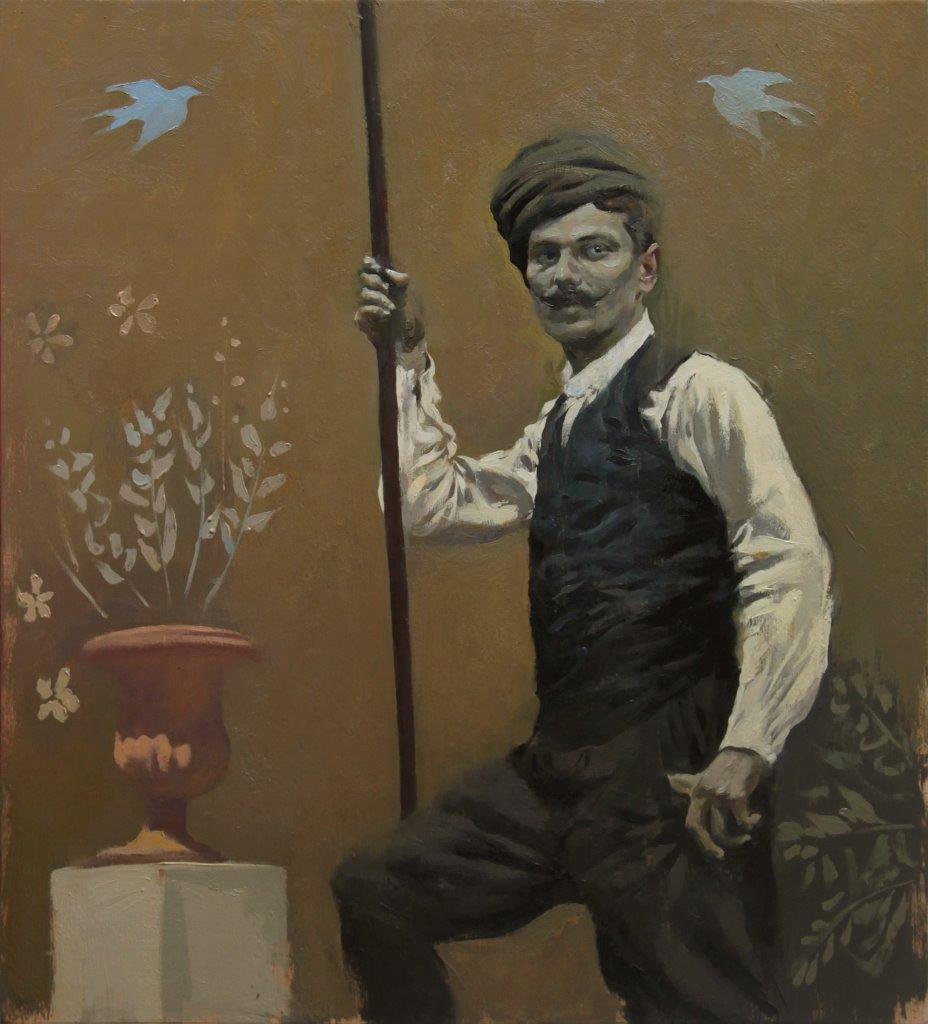 ΜΑΙΡΗ ΓΑΛΑΝΗ-ΚΡΗΤΙΚΟΥ
ΓΙΩΡΓΟΣ ΤΑΞΙΔΗΣ
ΣΤΕΛΙΟΣ ΑΛΕΞΑΚΗΣ
ΒΑΣΙΛΗΣ ΛΙΑΟΥΡΗΣ
ΧΡΗΣΤΟΣ ΠΑΛΛΑΝΤΖΑΣ
ΜΑΡΙΟΝ ΙΓΓΛΕΣΗ και ΣΩΤΗΡΙΑ ΚΑΛΛΙΑ
ΑΛΕΞΙΑ ΜΑΡΟΥΛΗ
ΒΟΥΛΑ ΚΑΡΑΜΠΑΤΖΑΚΗ
ΔΗΜΗΤΡΗΣ ΣΚΟΥΡΟΓΙΑΝΝΗΣ
ΜΑΡΚΟΣ ΚΑΜΠΑΝΗΣ
ΣΟΦΙΑ ΔΑΤΣΕΡΗ
ΓΙΑΝΝΗΣ ΠΑΡΜΑΚΕΛΗΣ
ΣΠΥΡΟΣ ΚΑΤΑΠΟΔΗΣ (1933-1998):Αρετούσα
ΛΟΥΔΟΒΙΚΟΣ ΤΩΝ ΑΝΩΓΕΙΩΝ
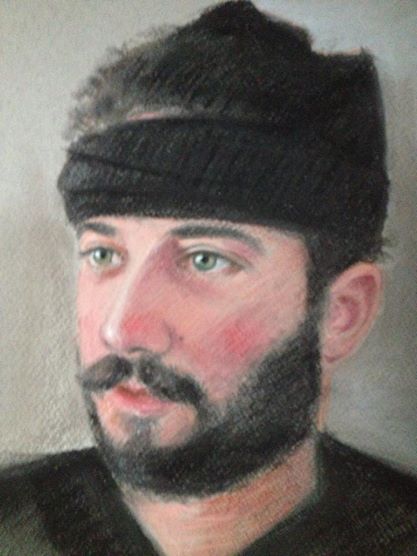 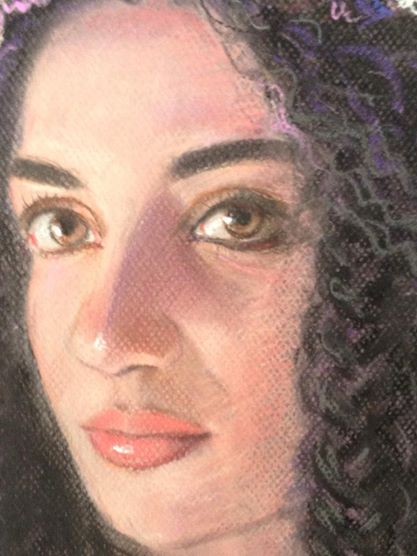 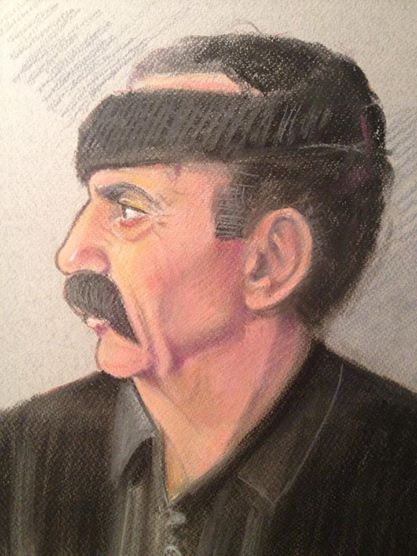 ΚΛΑΣΣΙΚΑ ΕΙΚΟΝΟΓΡΑΦΗΜΕΝΑ
Θεόδωρος Συναδινός (κείμενο) και Νίτσα Θεολόγου-Σαβράμη (εικονογράφηση), Ερωτόκριτος Βιτσέντζου Κορνάρου, εκδ. Ατλαντίς, Αθήνα, 1955 ή 1956.
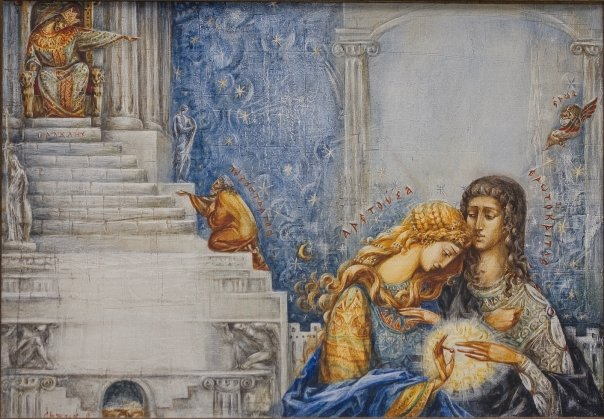 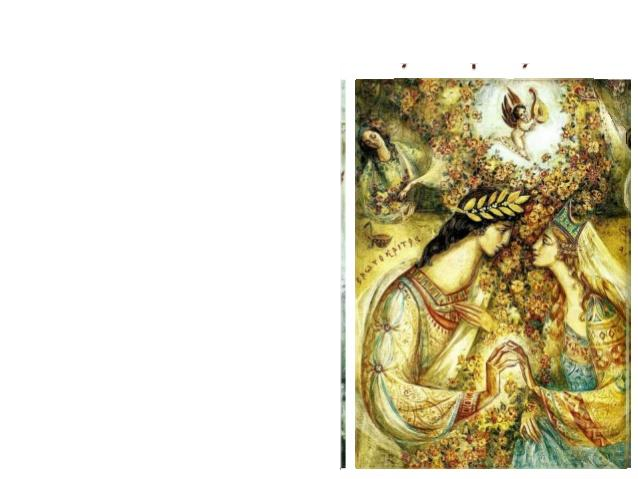 ΕΙΚΟΝΟΓΡΑΦΗΣΗ
ΟΞΑΝΑ ΤΣΑΟΥΣ
Κώστας Πούλος (κείμενο) και Οξάνα Τσάους (εικονογράφηση), Βιτσέντζος Κορνάρος, Ερωτόκριτος [Τα ελληνικά], εκδ. Παπαδόπουλος, Αθήνα 2000.
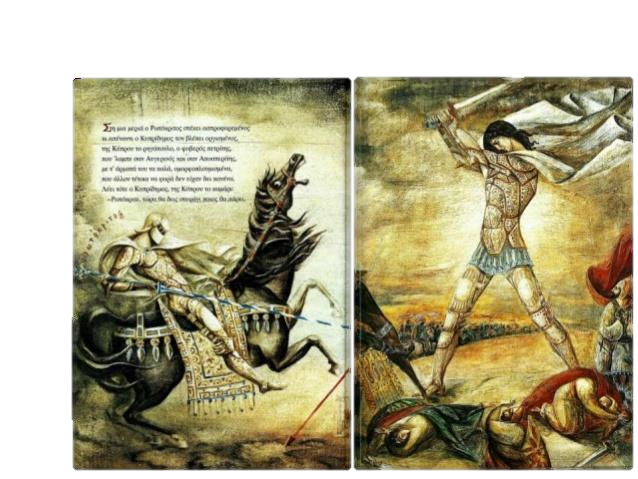 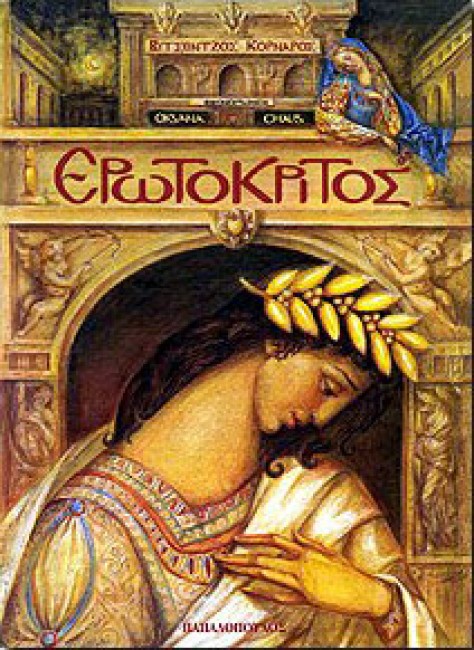 ΑΦΙΣΕΣ
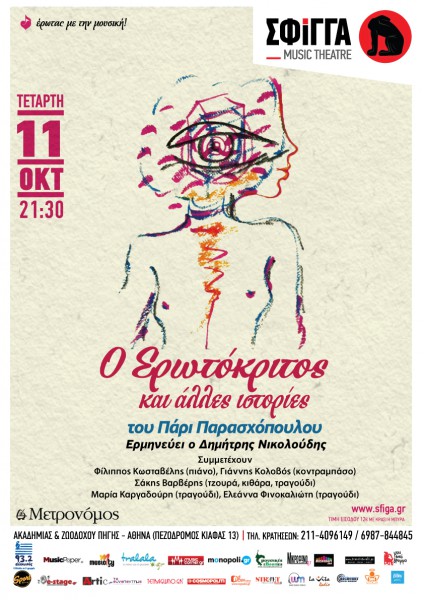 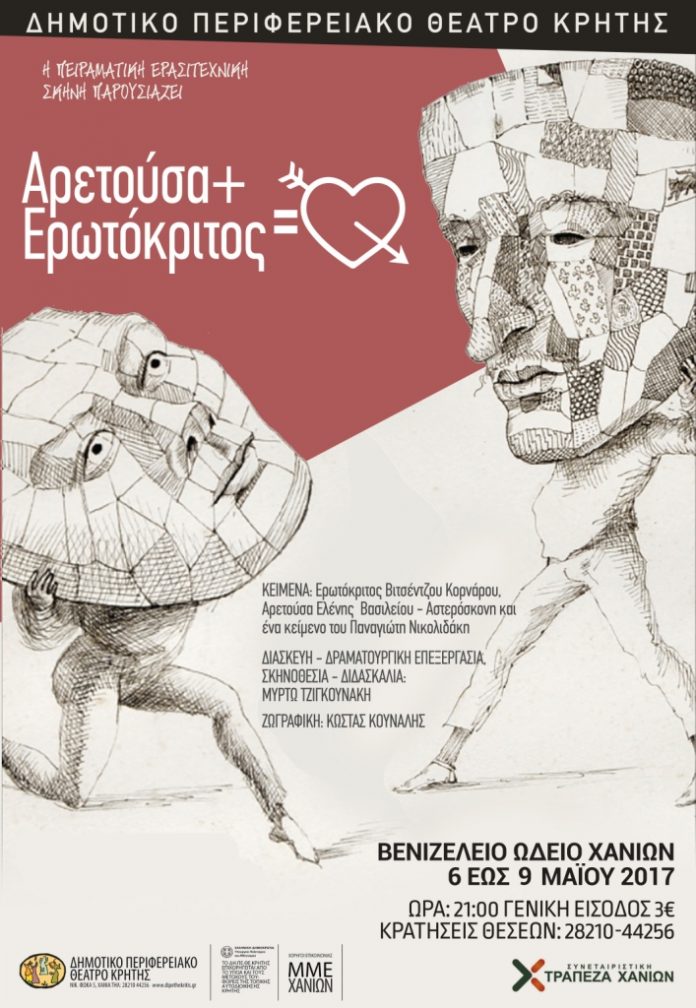 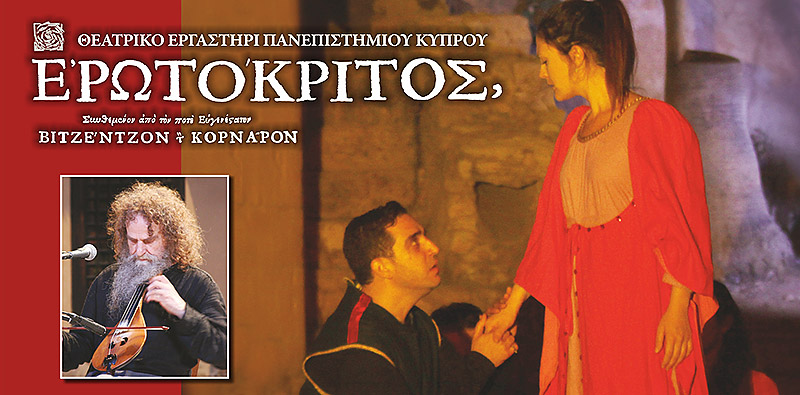 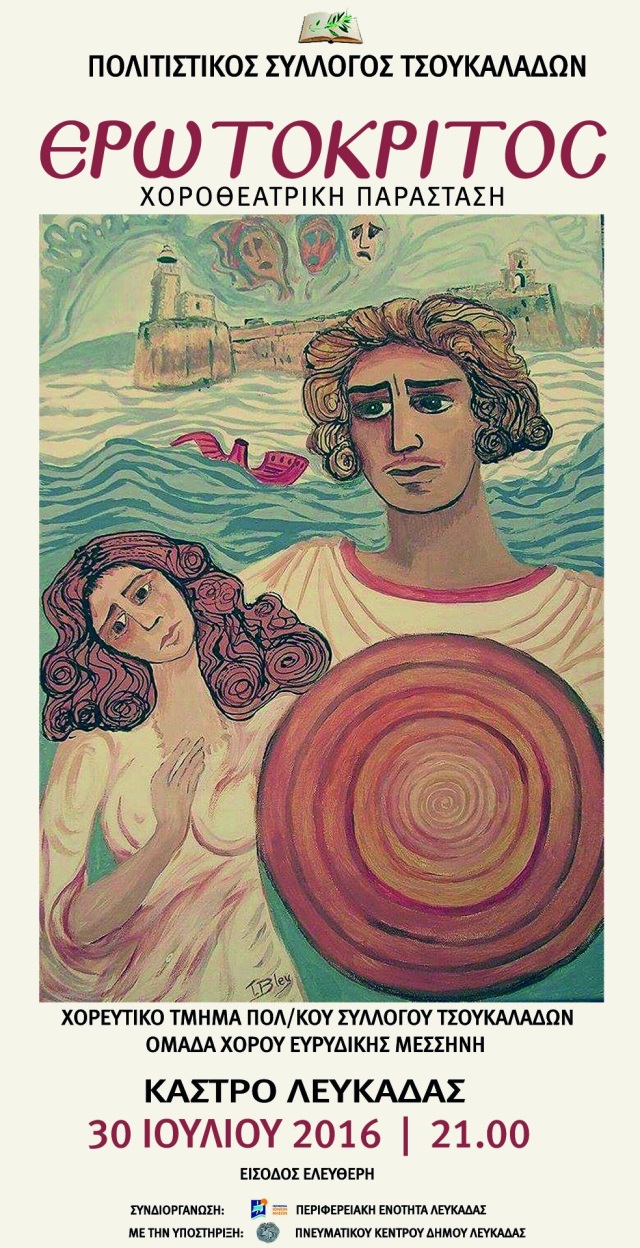 ΒΙΒΛΙΑ
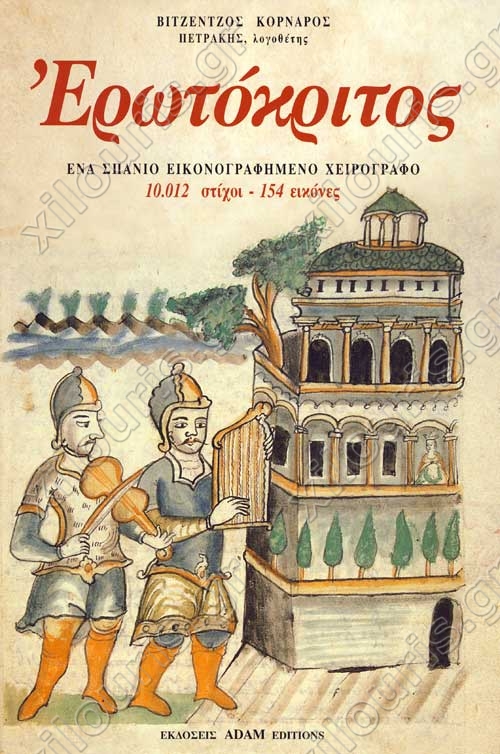 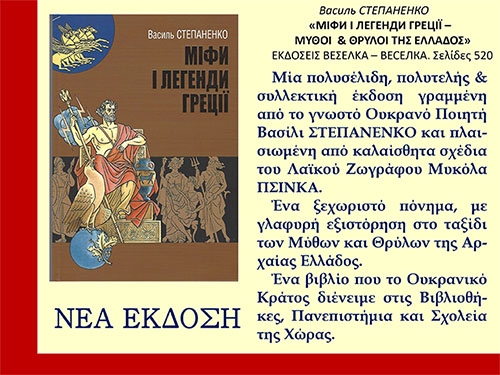 ΔΙΣΚΟΙ
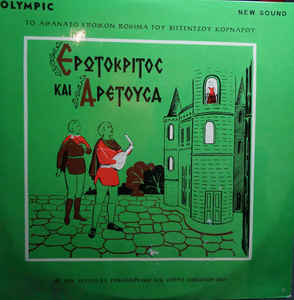 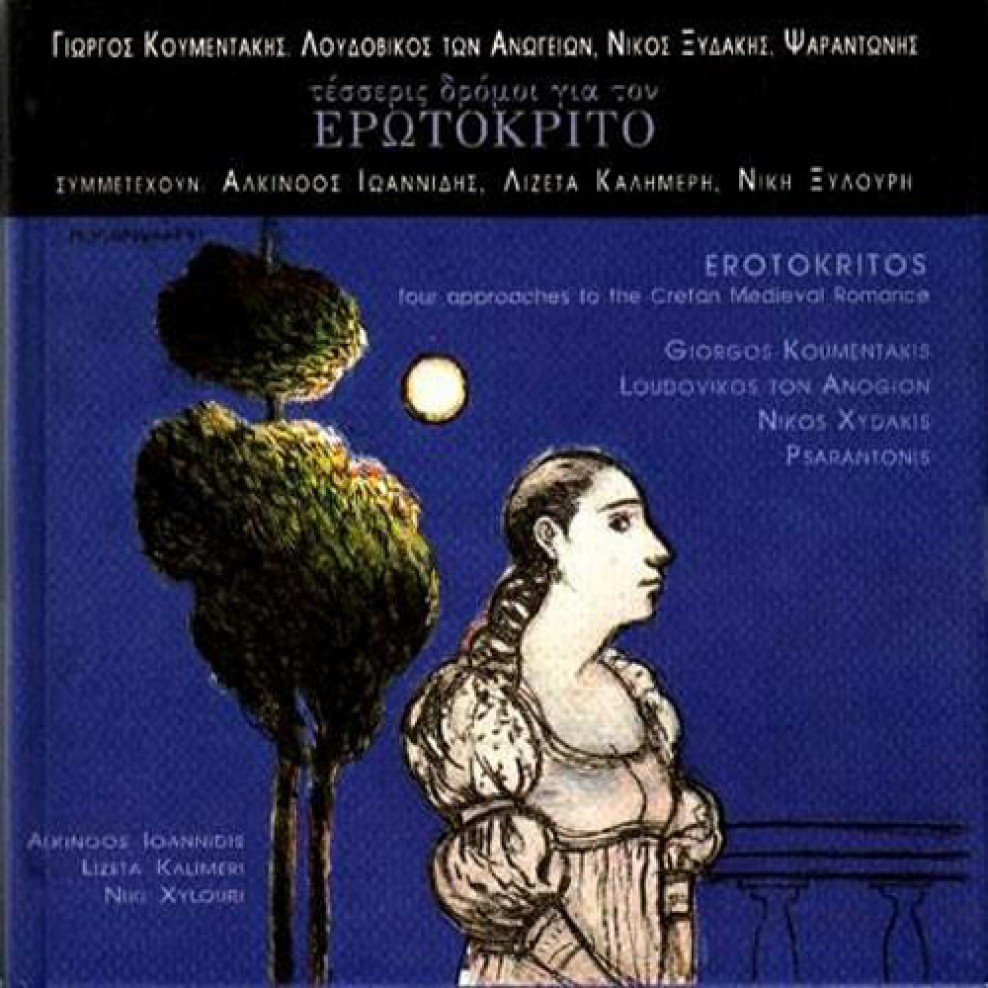 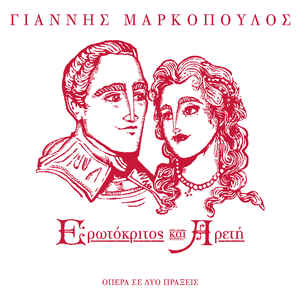 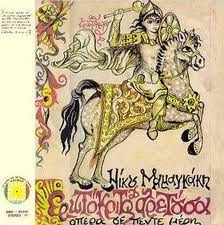 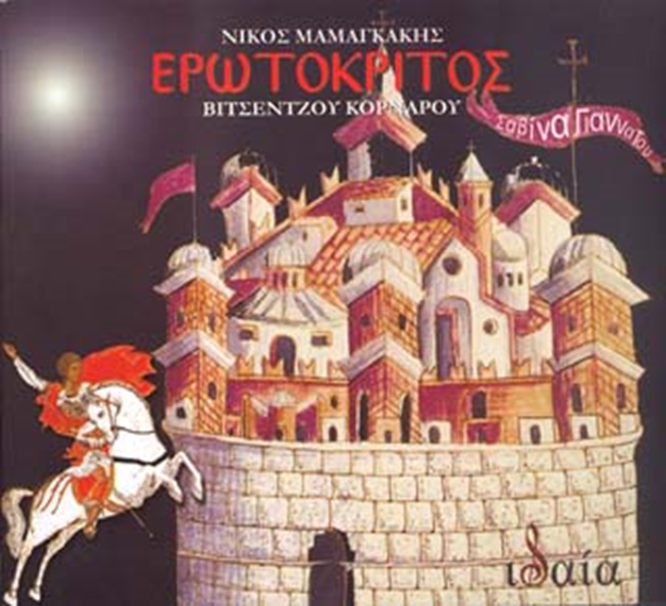 Ερωτόκριτος, Θεσσαλονίκη 2015
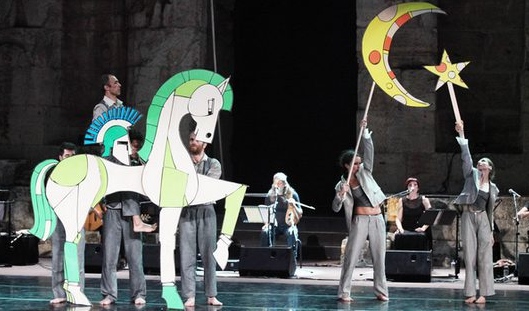 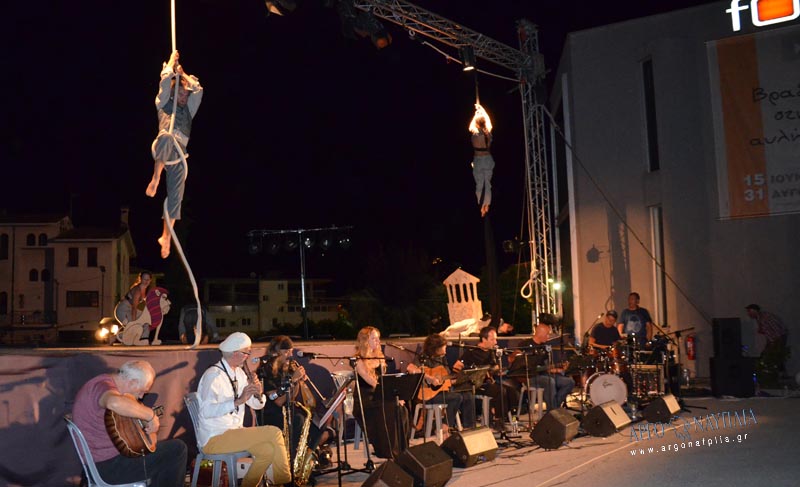 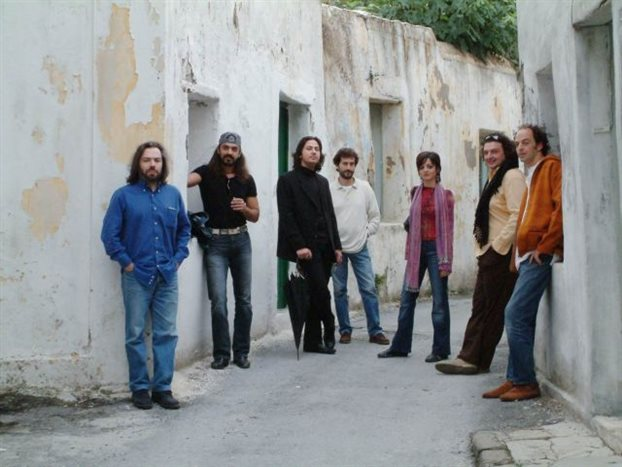 Συντελεστές:
Χαΐνηδες: (σημαίνει αντάρτες στην κρητική διάλεκτο) Δημιουργήθηκαν στο Ηράκλειο το 1990. Ιδρυτικό μέλος των Χαΐνηδων, ο Δημήτρης Αποστολάκης ο οποίος γράφει στίχους, μουσική, παίζει λύρα, τραγουδά.
Έως τώρα έχουν κυκλοφορήσει δέκα δίσκους, στους οποίους συμμετέχουν φιλικά μεγάλοι Έλληνες καλλιτέχνες.
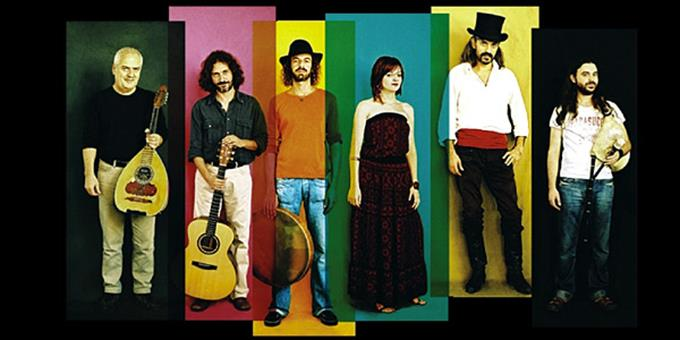 2. Αντώνης Ξυλούρης (Ψαραντώνης)
Ο Ψαραντώνης γεννήθηκε στα Ανώγεια και είναι αδελφός του Νίκου Ξυλούρη. Παίζει λύρα και τραγουδά με μοναδικό τρόπο – είναι ένας απόγονος των αρχαίων ραψωδών.
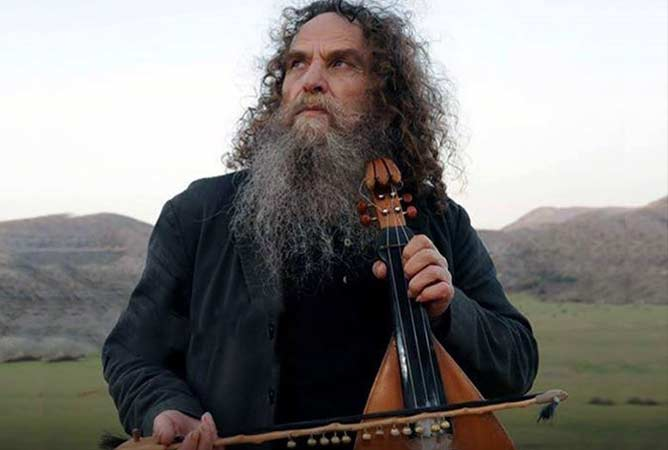 3. Κι όμΩς κινείται
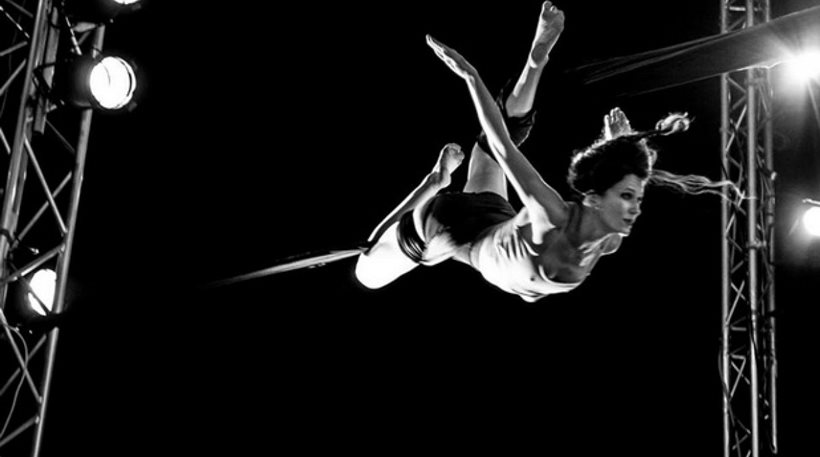 Αποτελεί ομάδα σύνθετων σωματικών παραστάσεων, όπου συναντιούνται ο χορός με το τσίρκο και την περφόρμανς
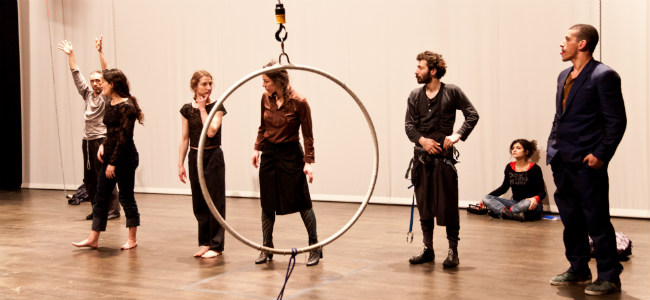 «Πρόκειται για μια τραγουδαφήγηση του έπους, που πότισε με τέτοιο τρόπο τη μουσική παράδοση, έπλασε σε μεγάλο βαθμό τη γλώσσα που μιλιέται σε αυτόν τον τόπο, συγκίνησε γενιές ανθρώπων, τους δάνεισε εικόνες και σύμβολα για τον έρωτα, τον ηρωισμό, τη φιλία, τη γενναιότητα, την αξιοπρέπεια, τον πόνο, το σωστό, το λάθος και τελικά υιοθετήθηκε ως σύμβολο-αντιπρόσωπος του πολιτισμού τους…»
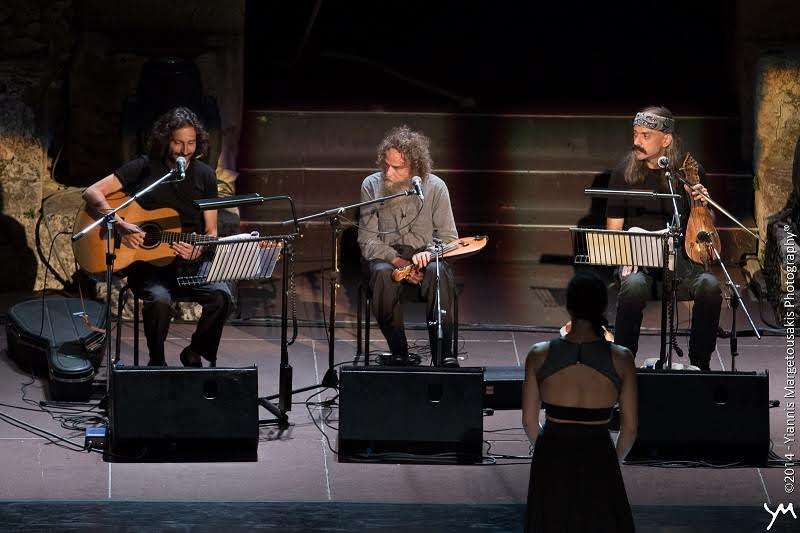 «Η ανάγκη που μας οδήγησε στην παρουσία του χορού είναι η άμεση και καθαρή σχέση του με τη ρυθμολογία και την εκστατική υπόσταση του έπους, μια σχέση απαλλαγμένη από τη θεατρική του αναπαράσταση» σημειώνει ο Δημήτρης Αποστολάκης.
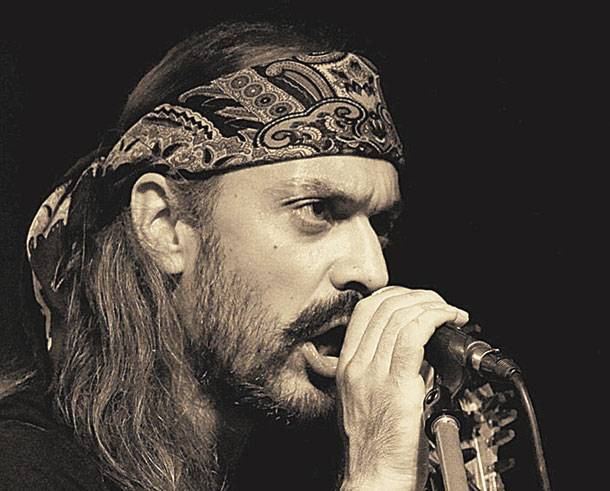 ΑΣΚΗΣΕΙΣ ΔΗΜΙΟΥΡΓΙΚΗΣ ΓΡΑΦΗΣ
Aν η Αρετούσα είχε Ίνσταγκραμ…
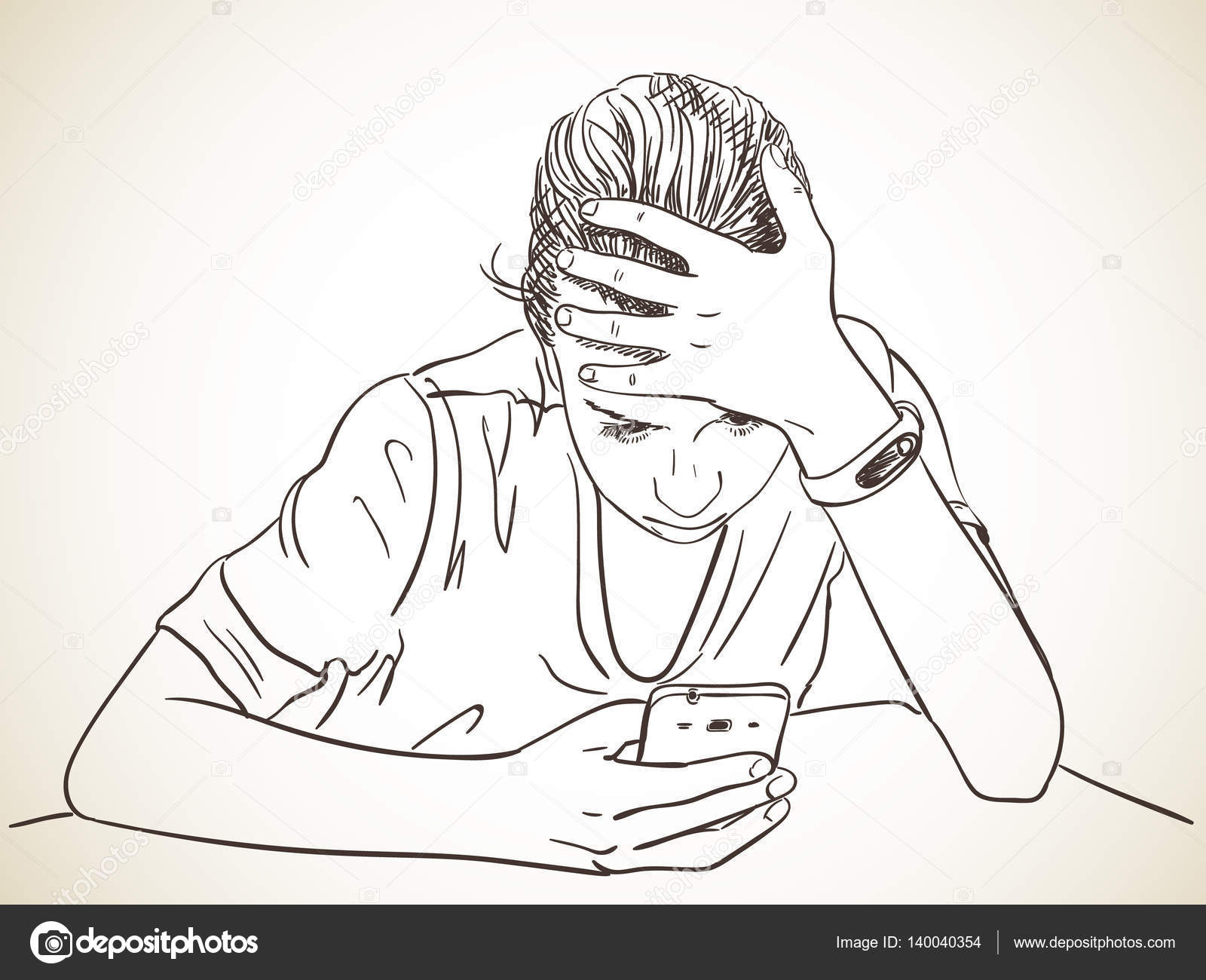 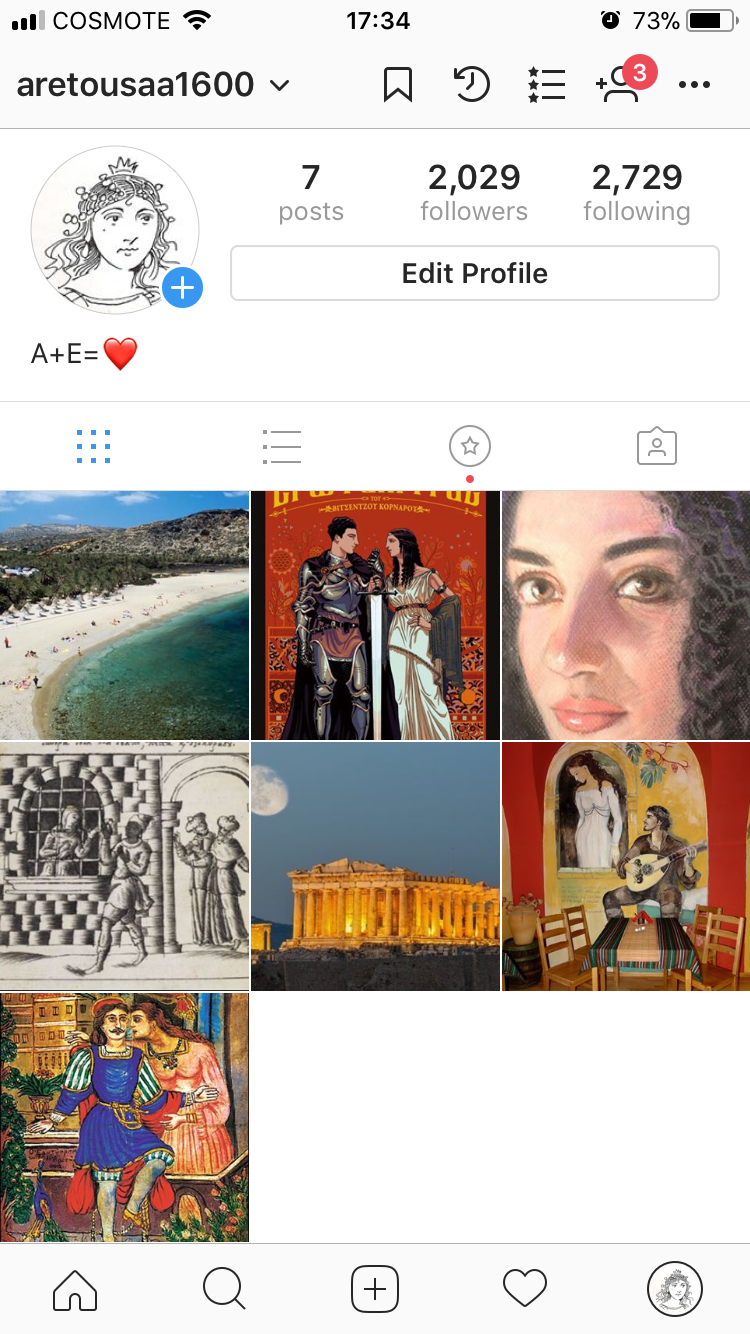 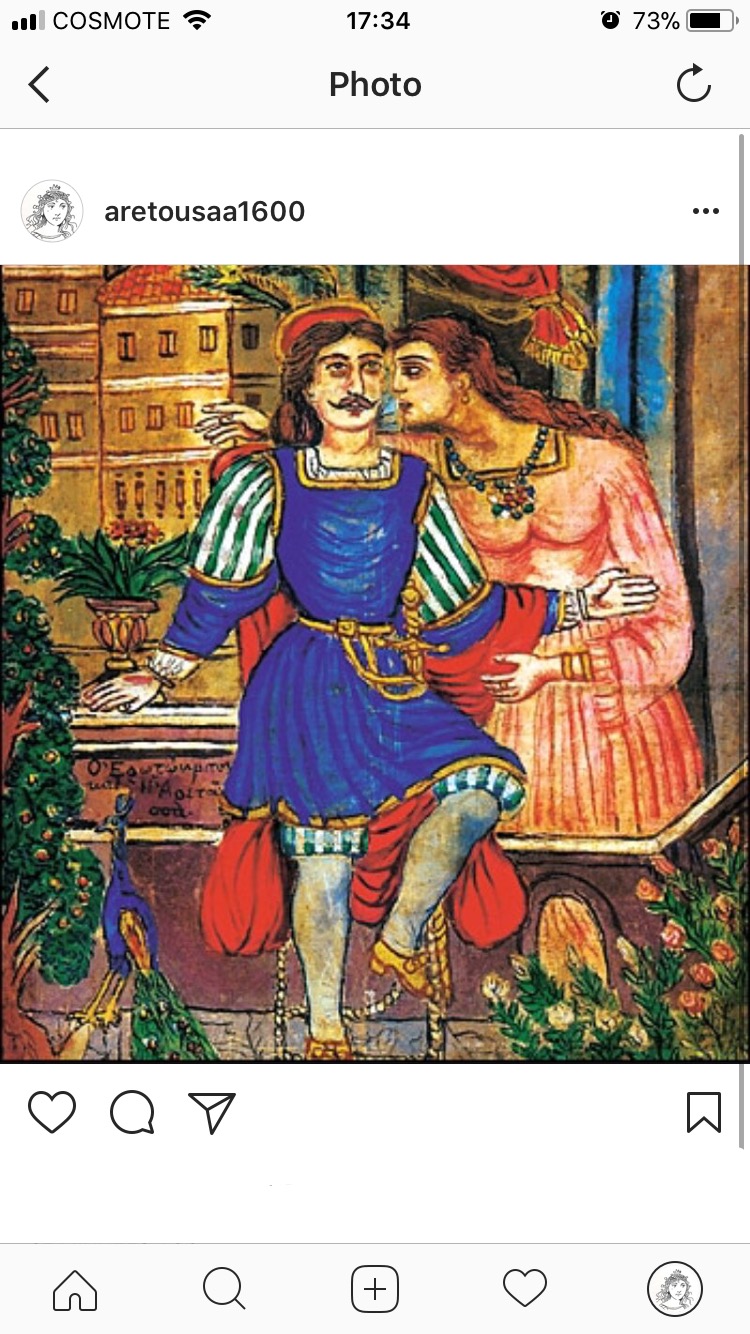 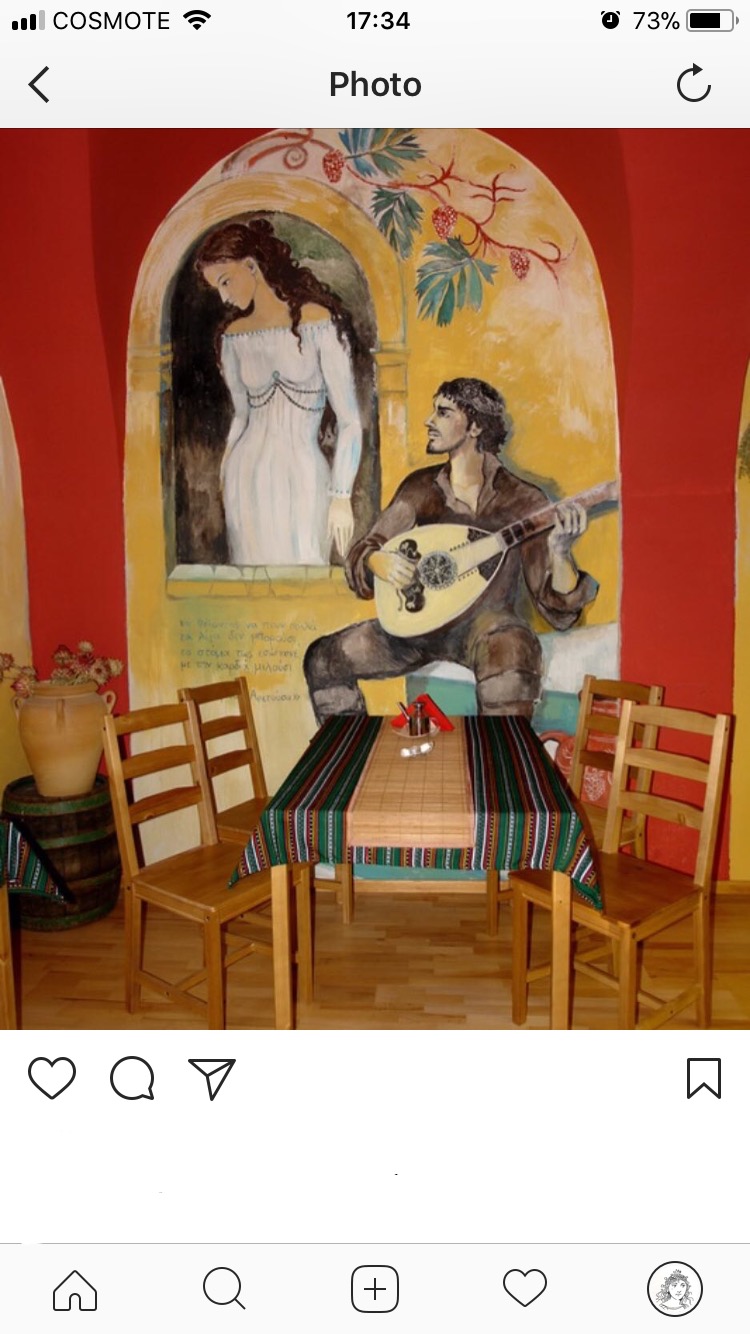 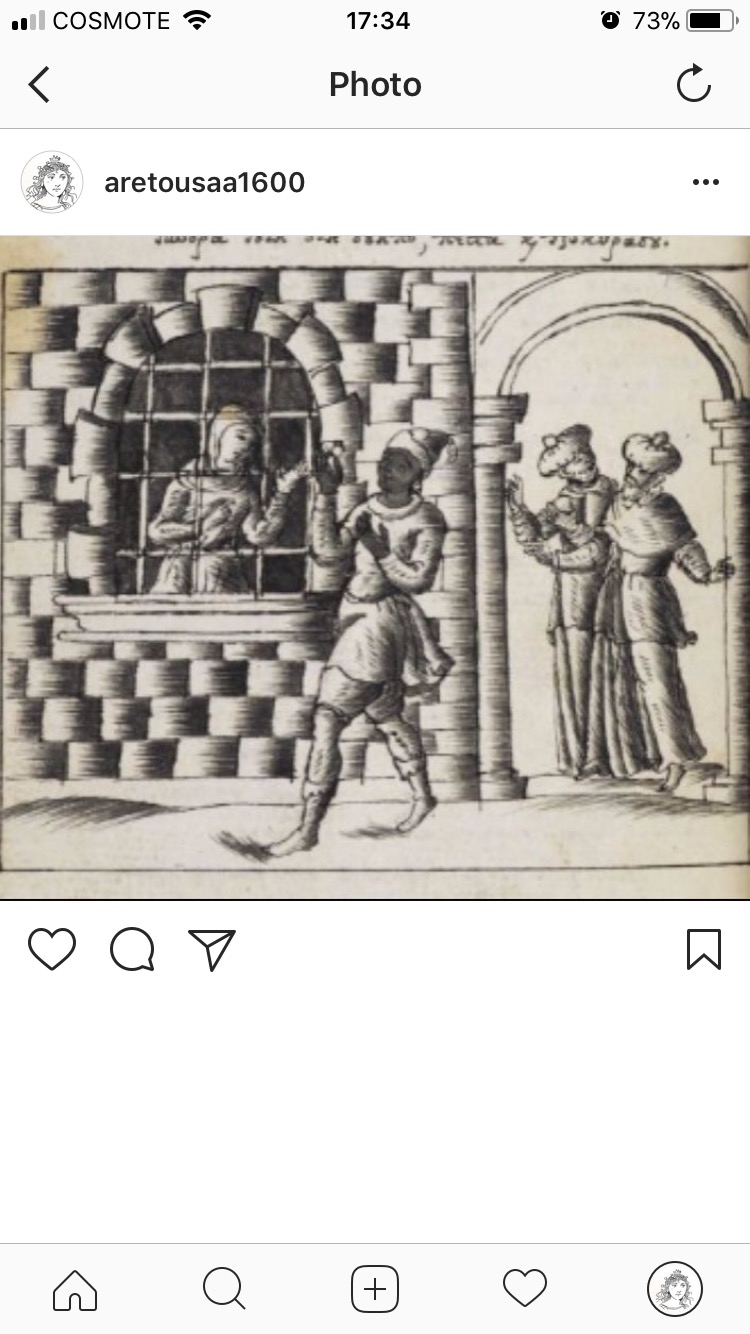 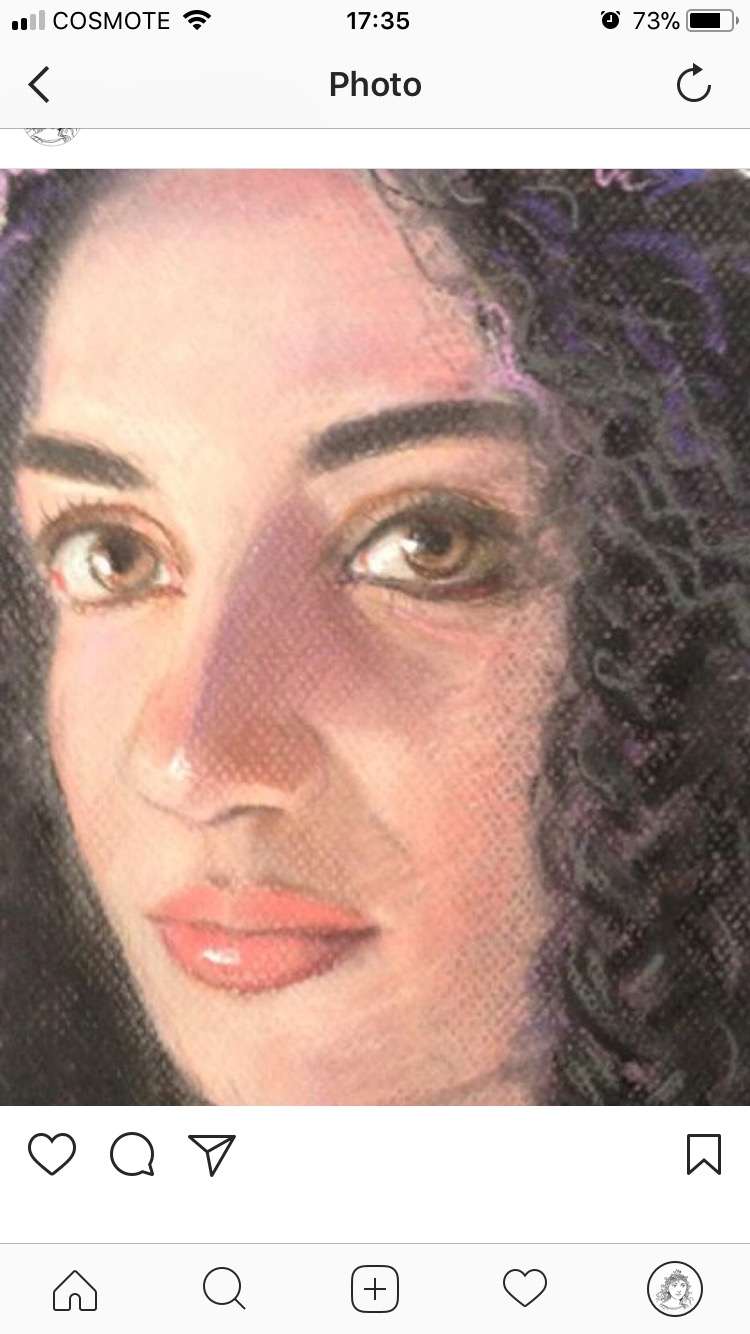 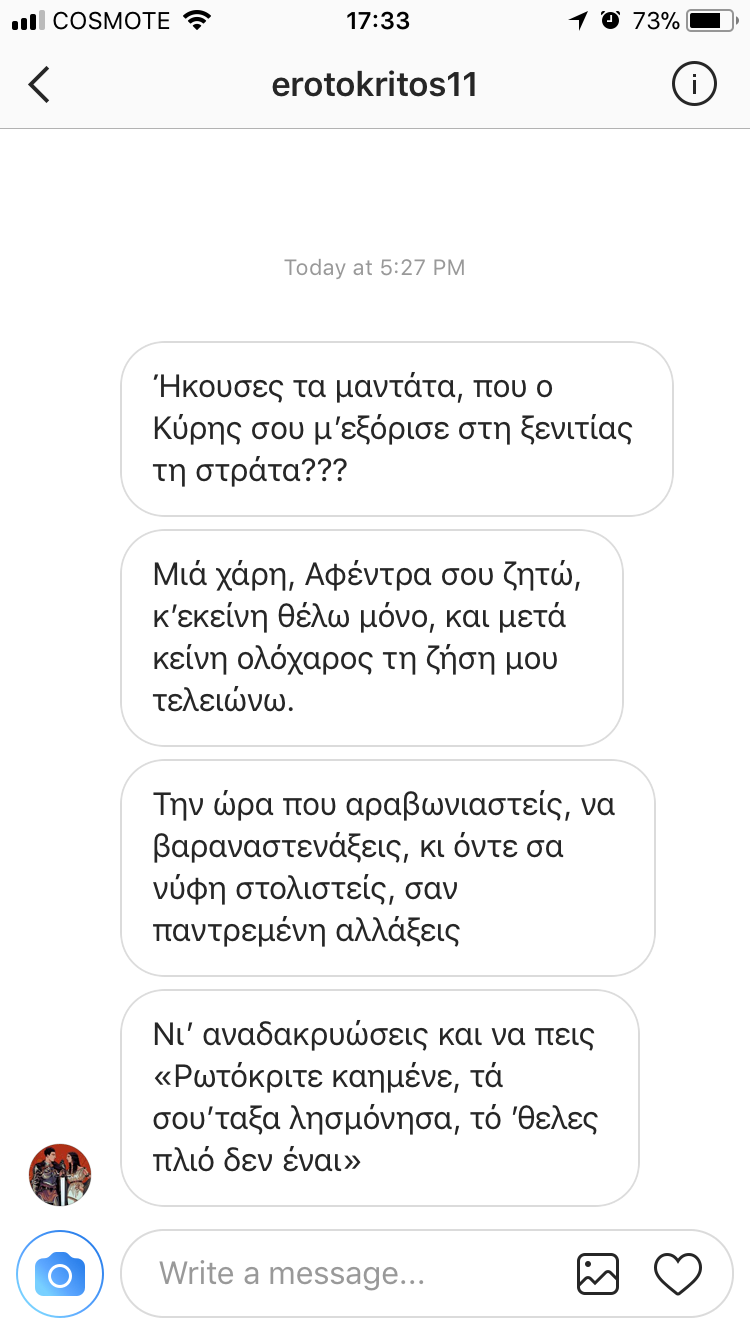 συννεφόλεξο
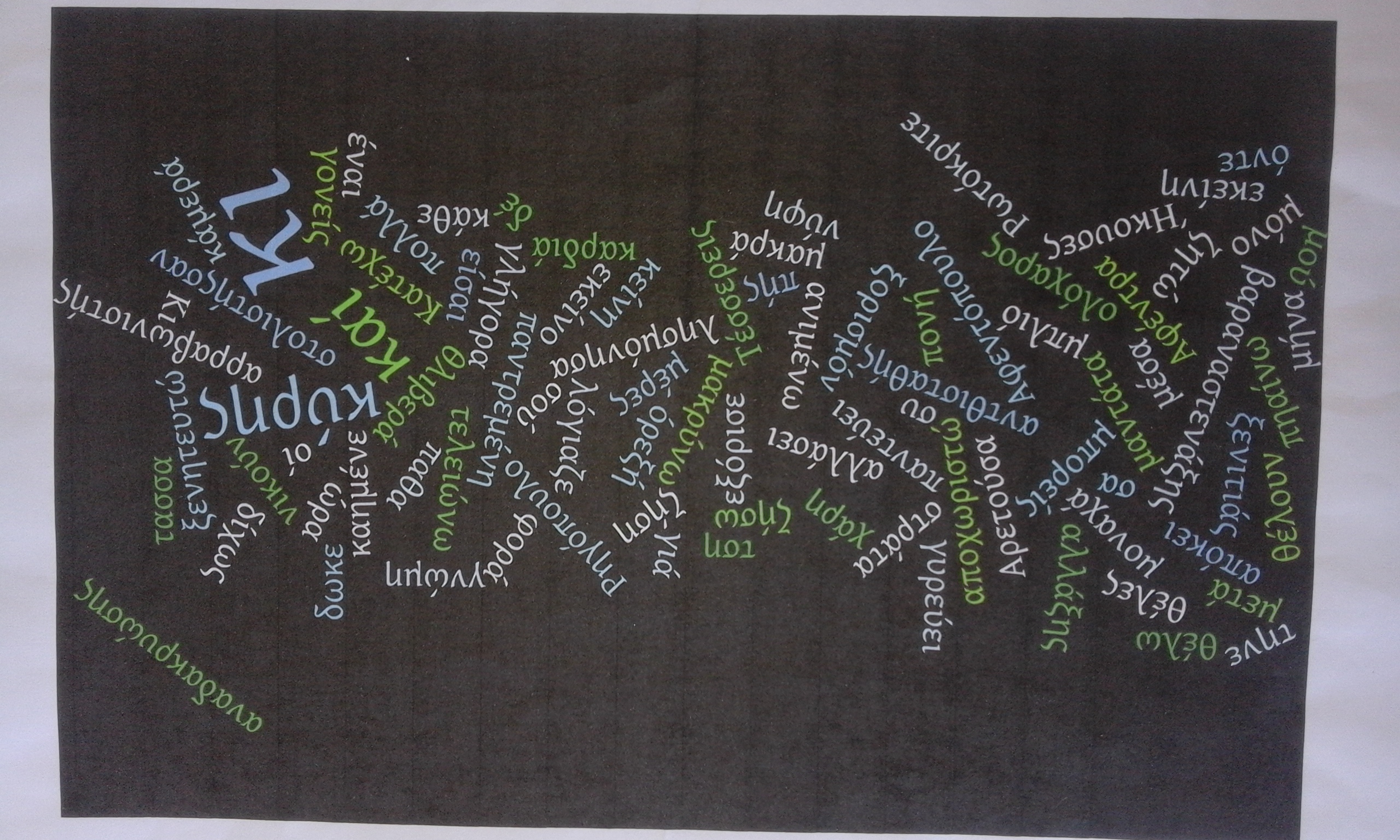 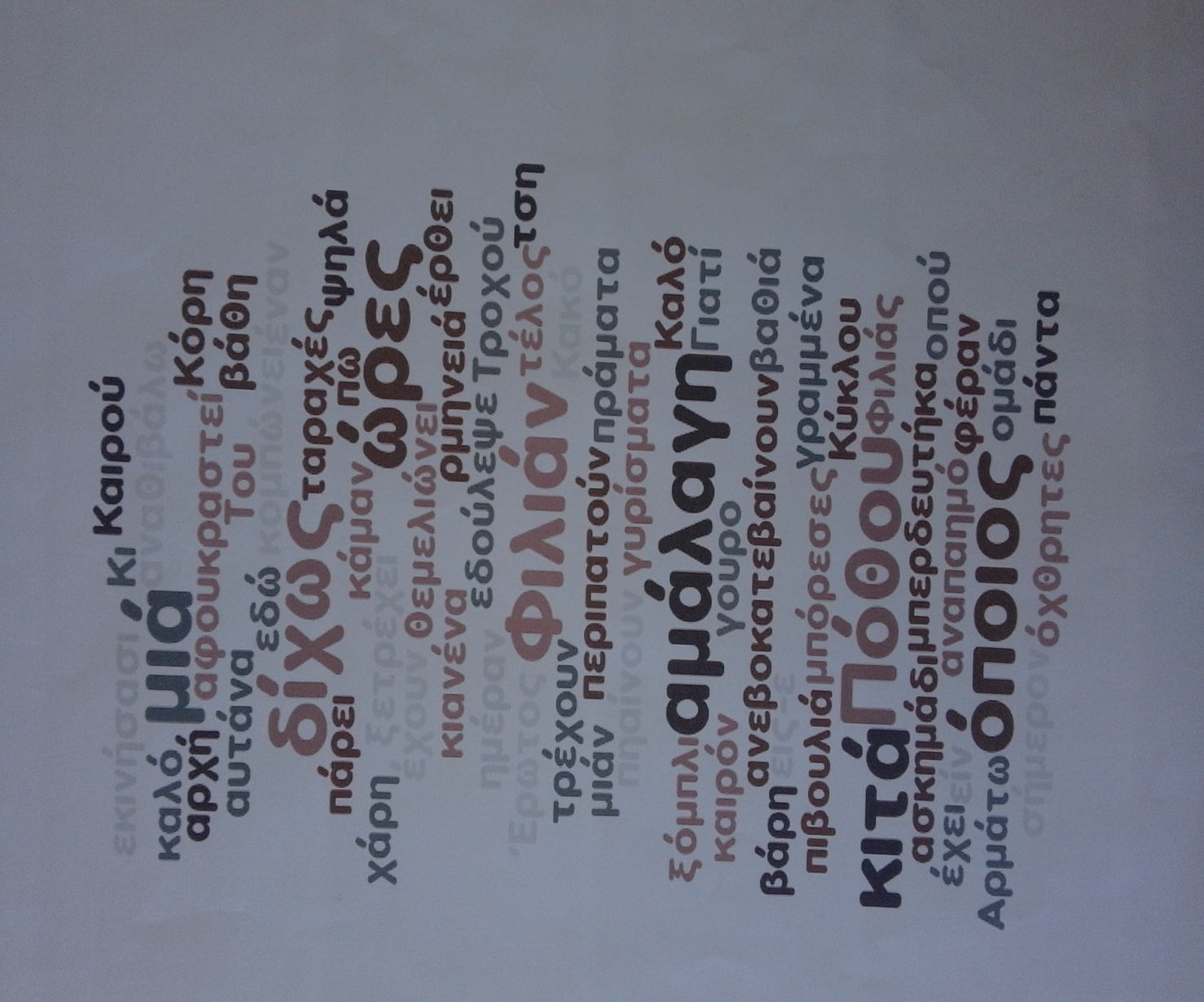 ακροστιχίδα
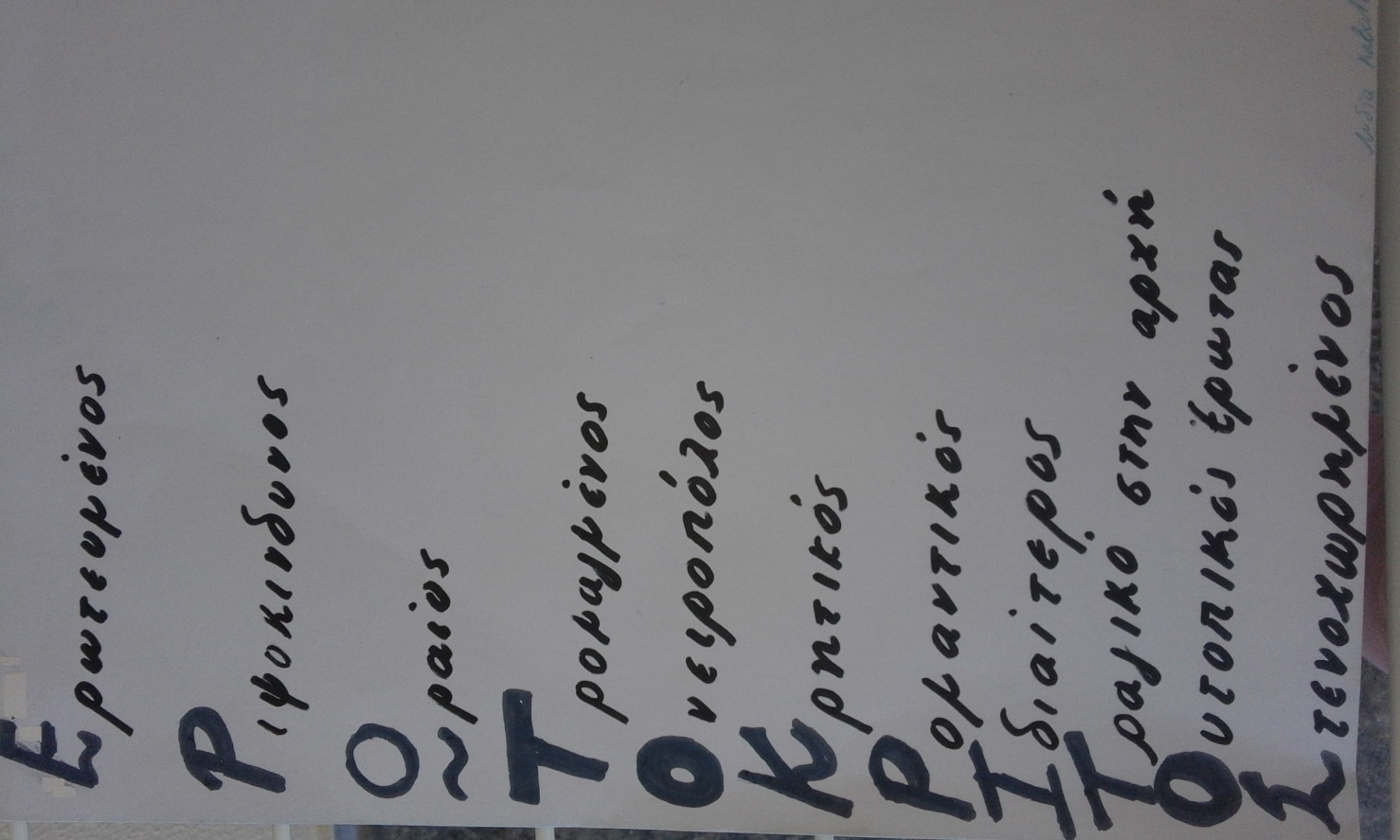 Bγάνει από το δακτύλι της όμορφο δακτυλίδι,         με δάκρυα κι αναστεναμούς του Pώκριτου το δίδει
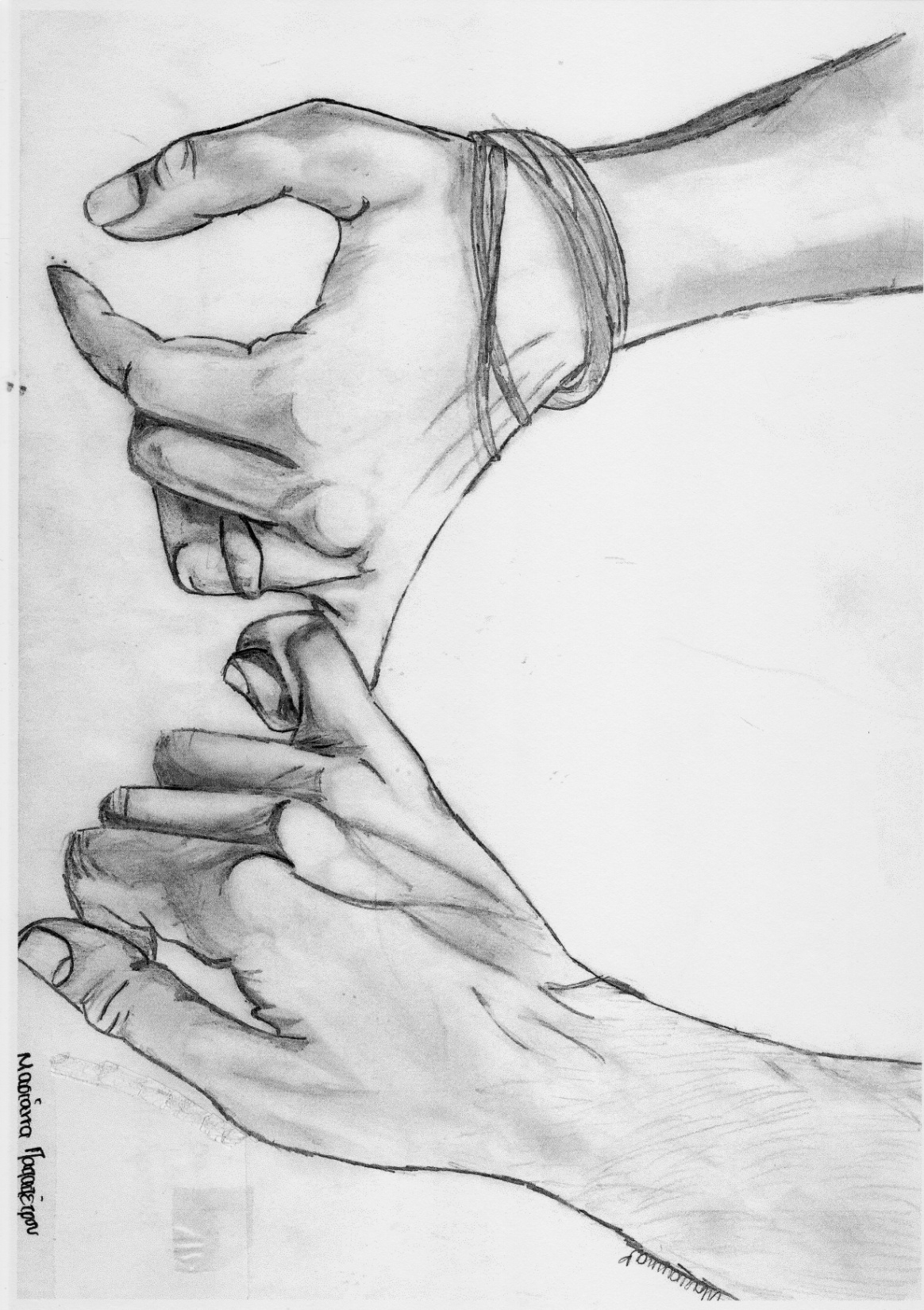 Ερωτόκριτος
Ένα κόμικ 
των Γιώργου Γούση, Δημοσθένη Παπαμάρκου και Γιάννη Ράγκου
Σκιτσογράφος
Ο Γ. Γούσης επιλέγει κινηματογραφικά πλάνα και μαζί με τον Παναγιώτη Πανταζή (συνεργάστηκε στο χρώμα) επιλέγουν μοντέρνα χρώματα, δημιουργώντας σύγχρονες και ταυτόχρονα παραμυθένιες εικόνες. Παράλληλα, καθώς η ιστορία του Eρωτόκριτου –αν και τυπικά εξελίσσεται στην αρχαία Αθήνα– χρησιμοποιεί στοιχεία από ποικίλες ιστορικές εποχές και διαφορετικούς πολιτισμούς, η εικονογράφηση συνθέτει έναν κόσμο που δεν ανταποκρίνεται σε καμία συγκεκριμένη ιστορική πραγματικότητα, αλλά αντλεί από στοιχεία της ελληνικής τέχνης όλων των περιόδων.
Σεναριογράφοι
Στους διαλόγους υιοθετείται ένας λιτός και στρωτός νεοελληνικός λόγος, με απόλυτο σεβασμό στο πρωτότυπο κείμενο του Κορνάρου. Στην αφήγηση περιλαμβάνονται αυθεντικά αποσπάσματα (δεκαπεντασύλλαβοι ομοιοκατάληκτοι στίχοι στην κρητική διάλεκτο) με ελάχιστες προσαρμογές, ως μια σκόπιμη «σύνδεση» με το γλωσσικό ιδίωμα του εμβληματικού αυτού έργου.
«Με σχετική ευκολία ο Ερωτόκριτος έβγαλε από τη μέση τον “ανταγωνισμό”,  χάρη στις πλούσιες σκηνές δράσης του, που προσφέρουν άφθονο υλικό προς εικονογράφηση, αλλά και τους διαχρονικούς θεματικούς του άξονες, που μπορούν ακόμα να συγκινήσουν το κοινό του 21ου αιώνα. Υπάρχουν μάχες, υπάρχουν πόλεμοι, υπάρχουν μονομαχίες, υπάρχει ο κώδικας τιμής που πρέπει να τηρηθεί . Μάλιστα στη συζήτηση μεταξύ μας, σε πιο χαλαρές στιγμές της δουλειάς, λέγαμε ότι αυτά τα μοτίβα τα βλέπουμε, ας πούμε, στο Game of Thrones. Είναι ακριβώς αυτά τα ίδια θέματα» υποστηρίζει ο Γιάννης Ράγκος.
Ελληνικά Βραβεία Κόμικς 2017
Το κόμικ Ερωτόκριτος  βραβεύτηκε με πέντε από τα δέκα βραβεία:
Καλύτερο Κόμικ
Καλύτερο Σχέδιο
Καλύτερο Σενάριο
Καλύτερο Εξώφυλλο
Καλλιτεχνική Επιμέλεια
Μερικές εικόνες από το κόμικ
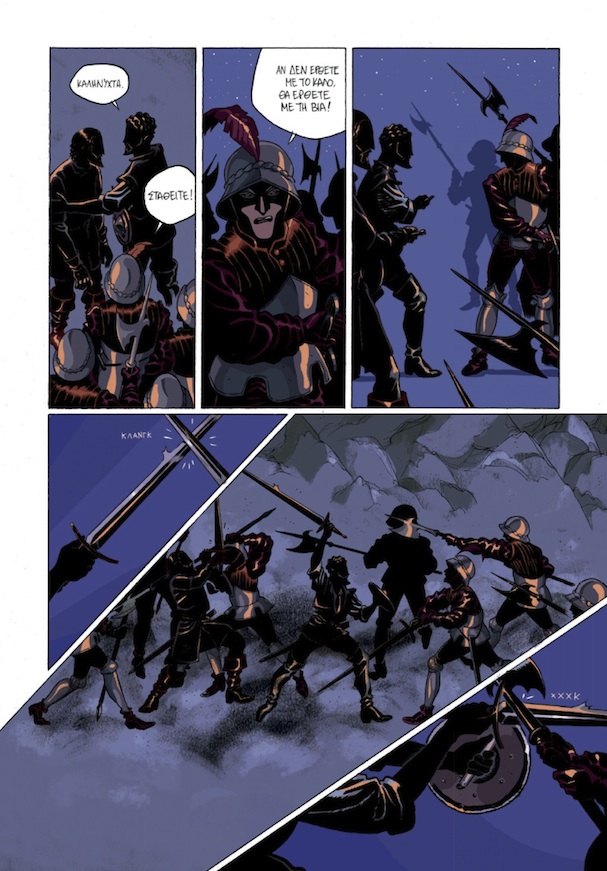 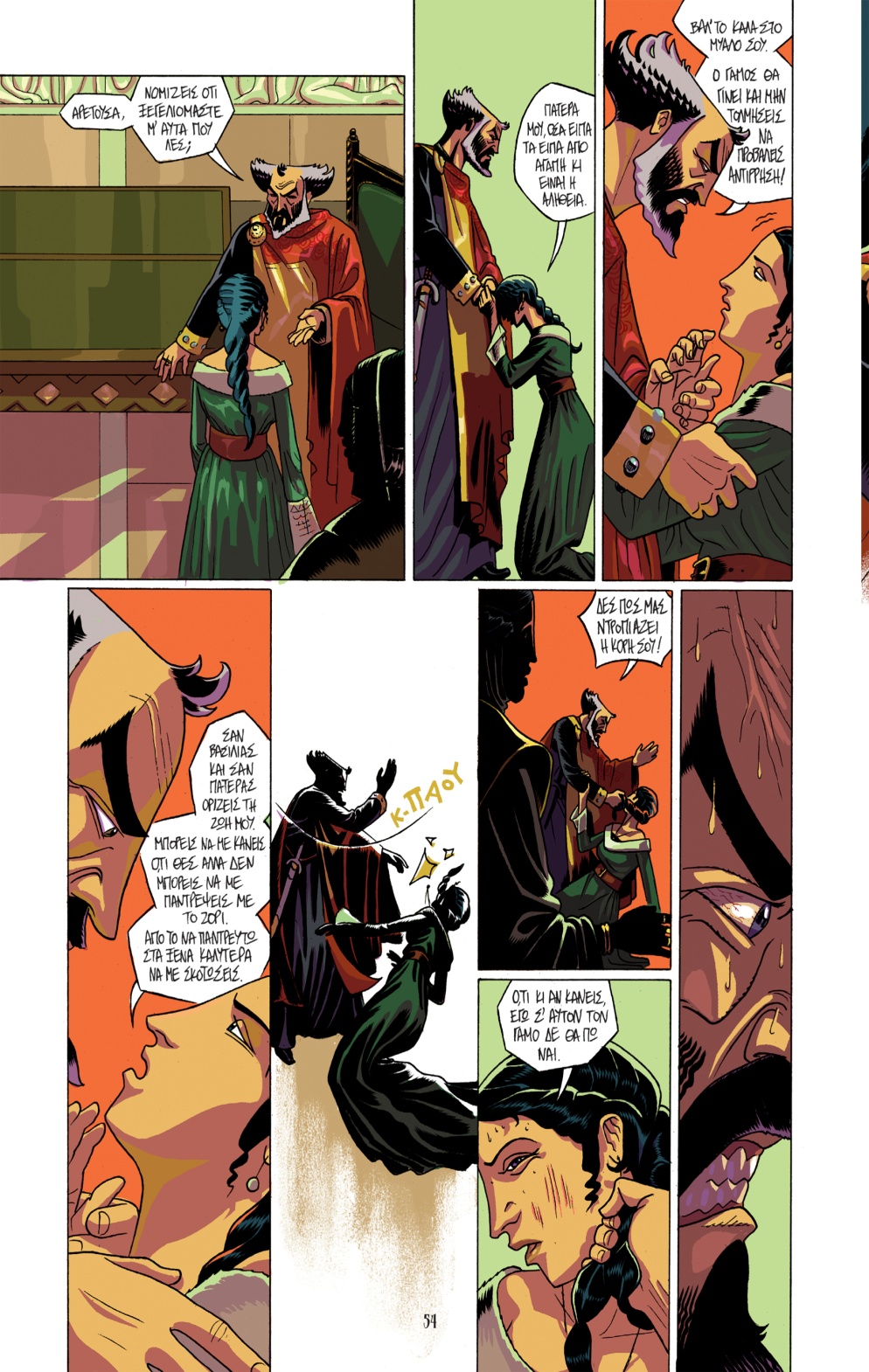 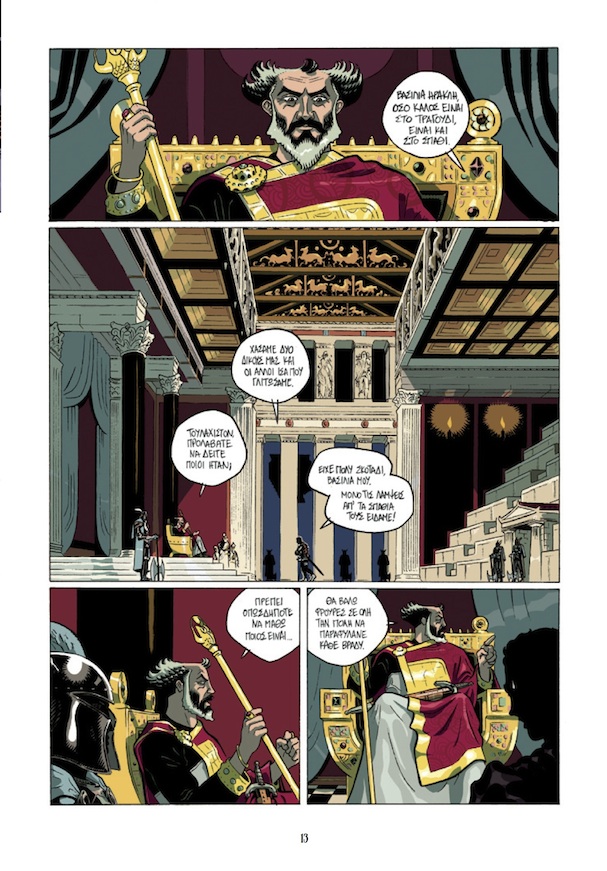 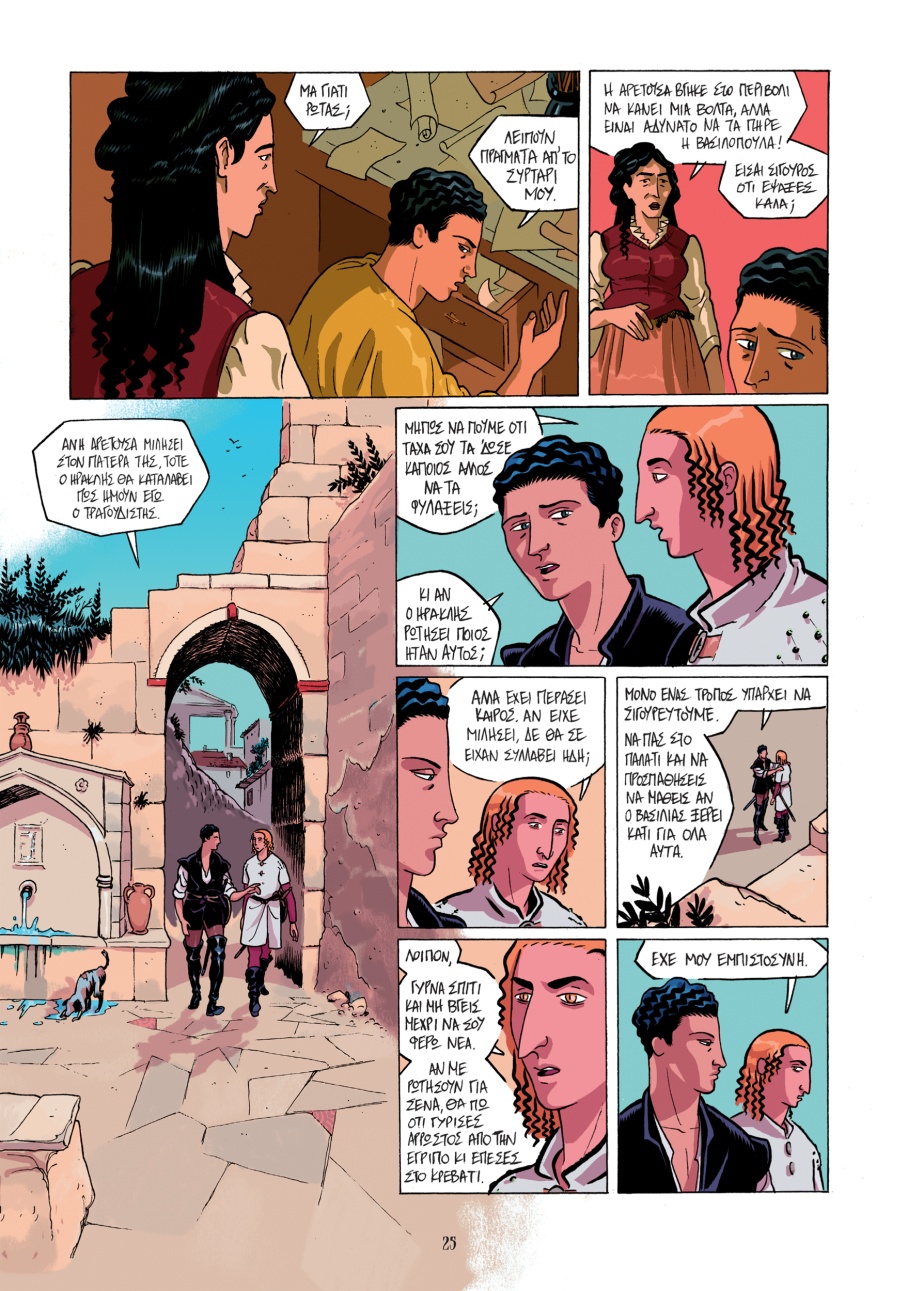 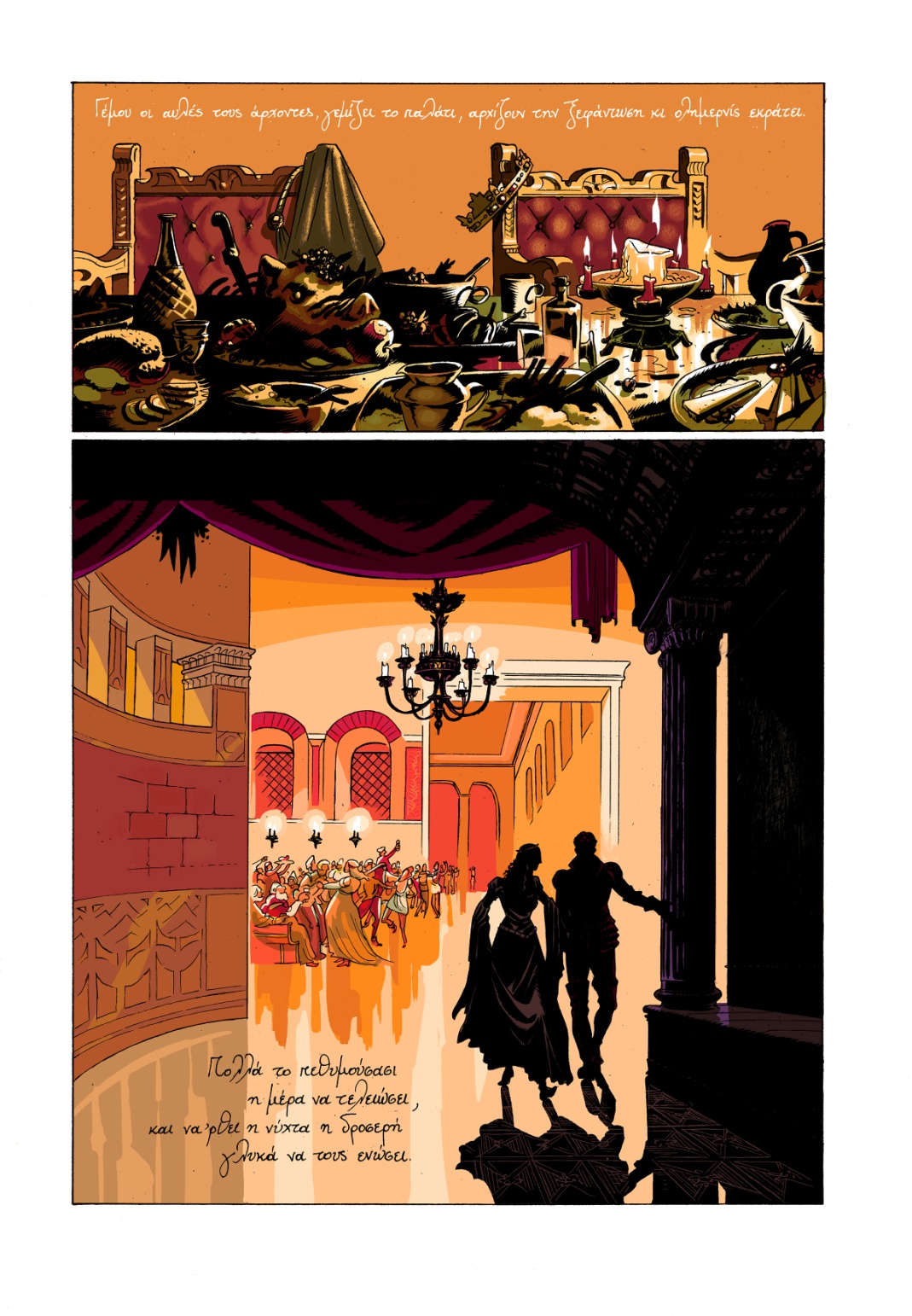 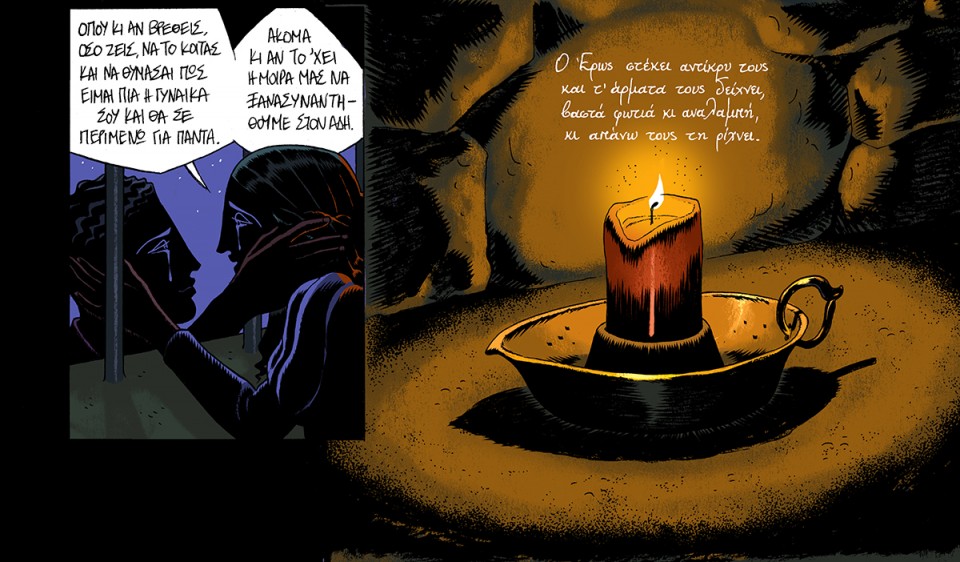 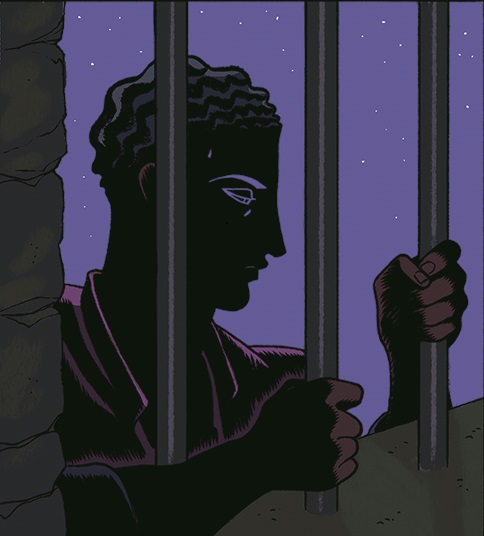 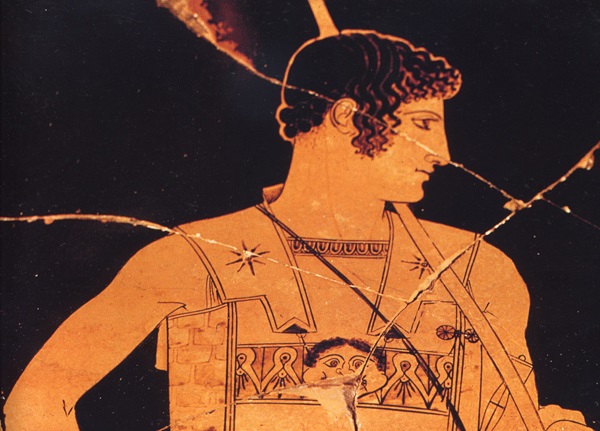 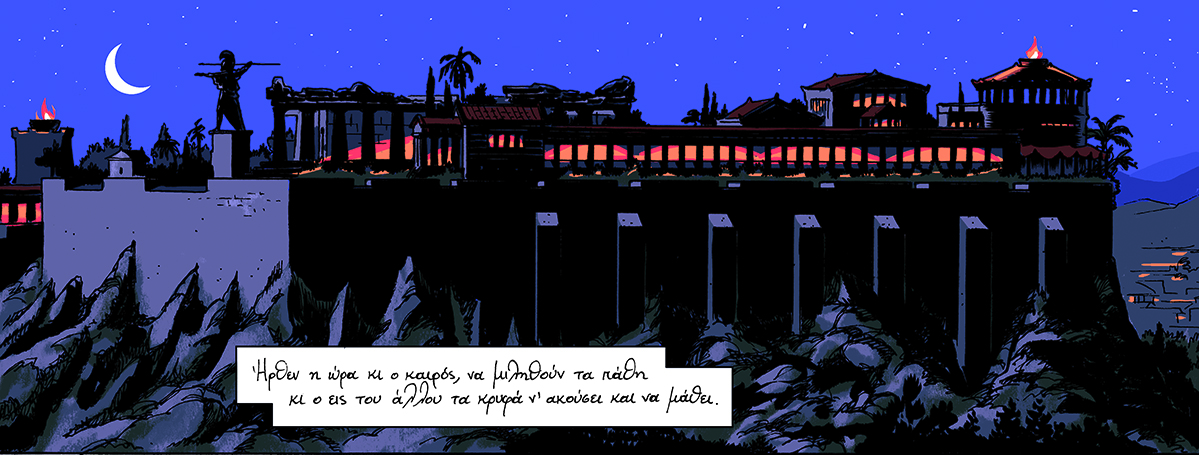 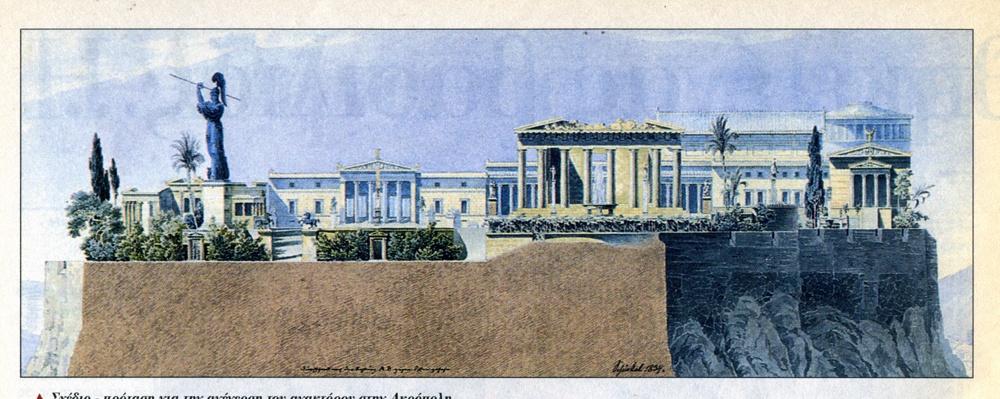 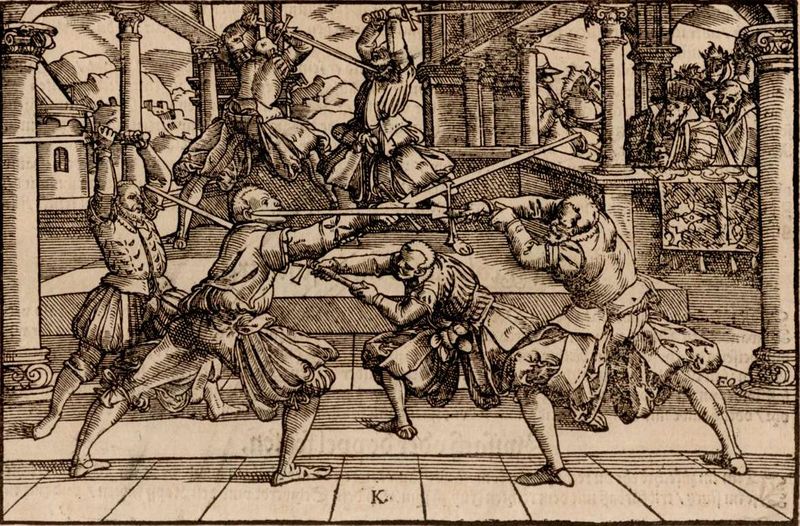 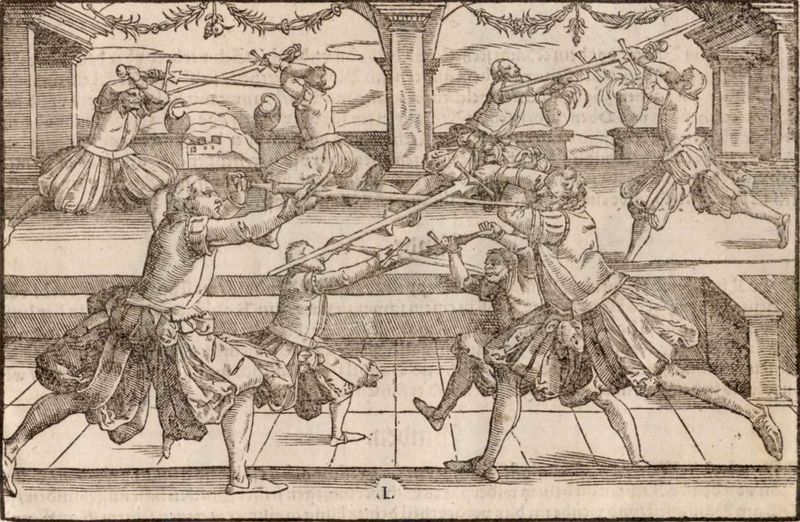 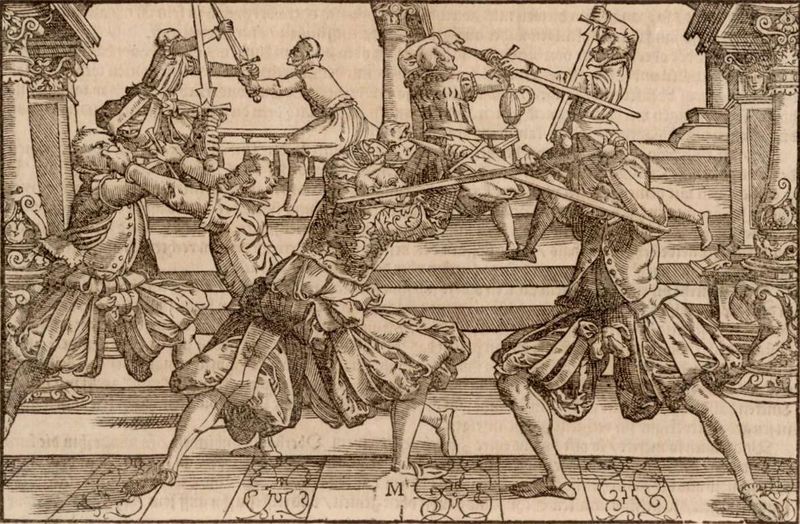 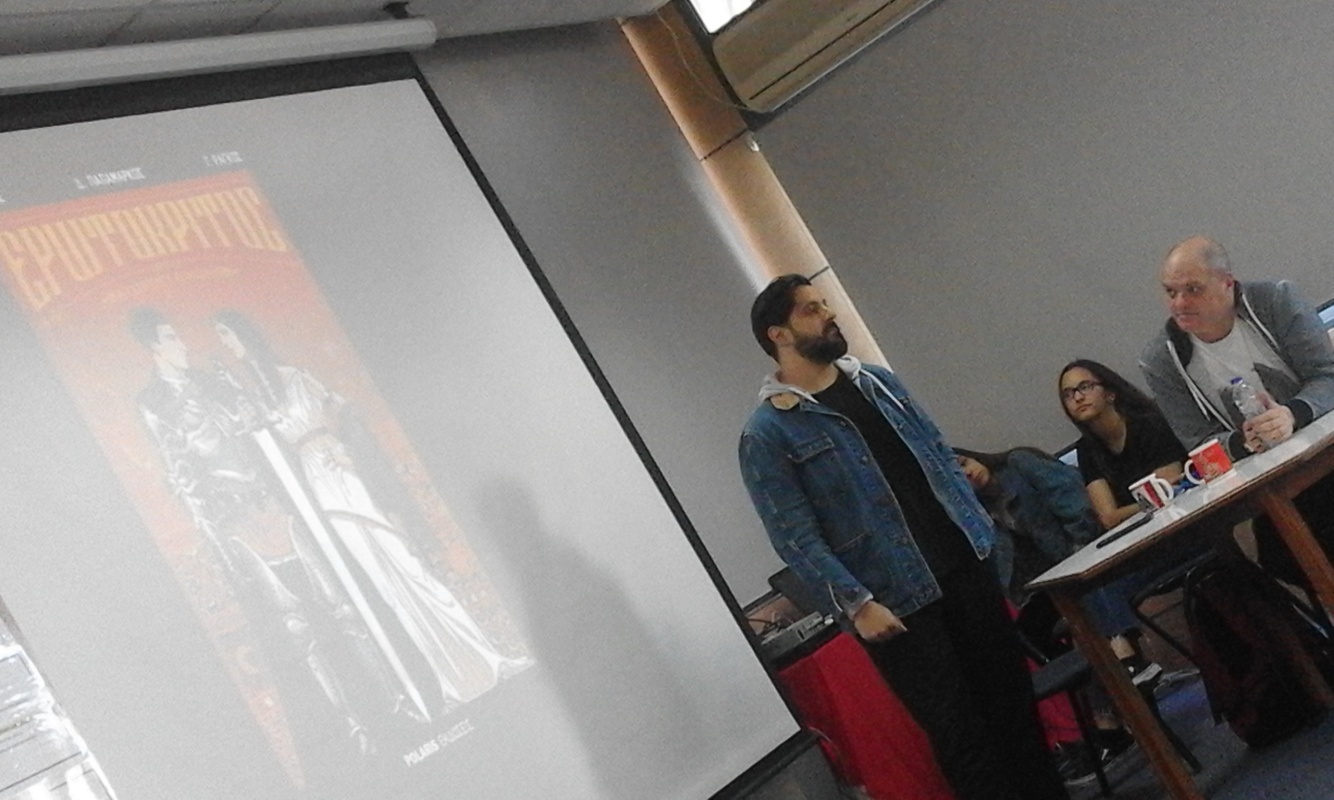 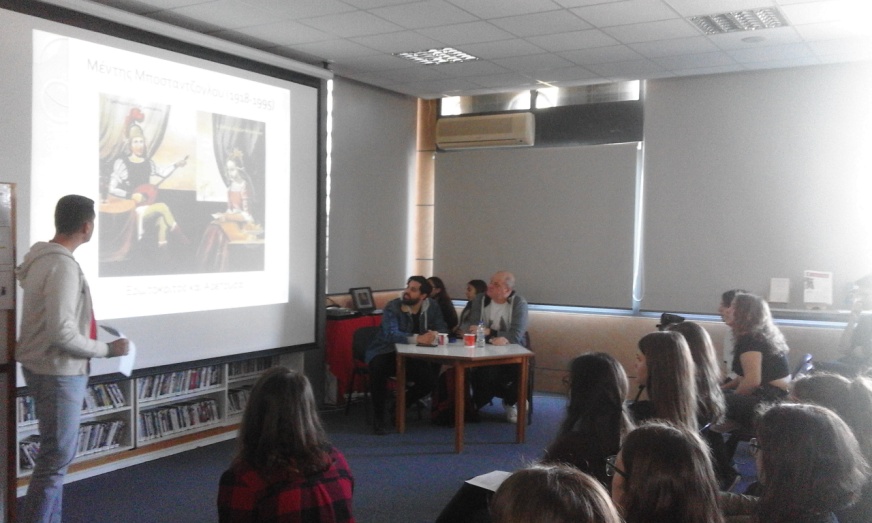 Συνεργάστηκαν οι μαθήτριες και οι μαθητές:
Ηλιάνα Βεσκούκη
Αρετή Γερμενή
Λυδία Καβαλάρη
Χαρίκλεια Καλαμπαλίκη
Αιμιλία Κουίνη
				Κέλυ Κουτέρη 
Αλεξάνδρα Μπόβαλη
Σέτα Μποϊνικιάν
Μαριάννα Παπαπέτρου
Βασίλης Πετρομανιάτης
Φοίβη Πολίτη
Ζωή Ράγκου
Ελεάννα Σεϊντή
Ευρυδίκη Σελέντη-Μπουλνταδάκη
Βασίλης Σκαρλέας
Μαριάννα Σπηλιωτάκη
Μιχάλης Τεσσέρης
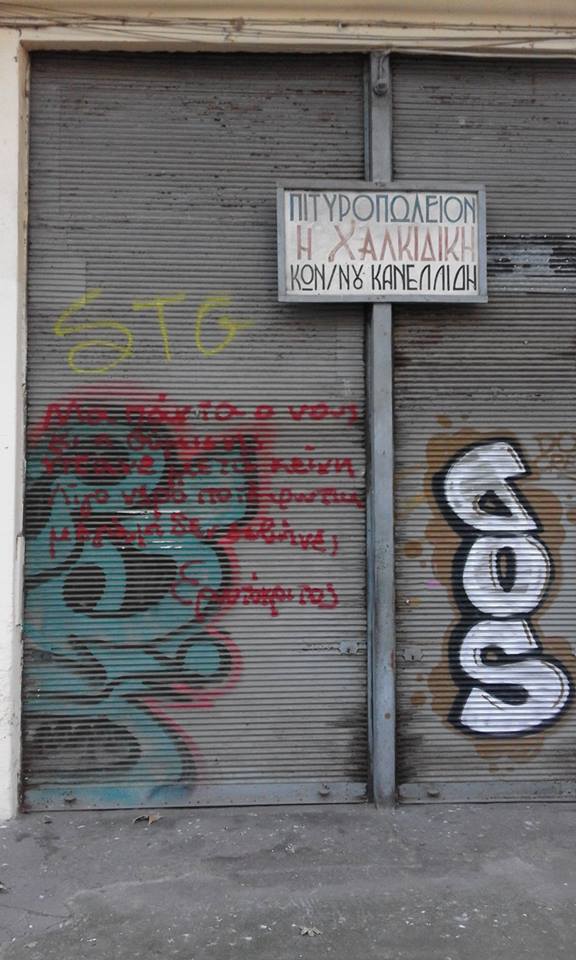 «Μα πάντα ο νους κι η θύμησις ήτονε μετά κείνη.Λίγο νερό ποτέ φωθιά μεγάλη δεν εσβήνει»
Α΄ 407-408
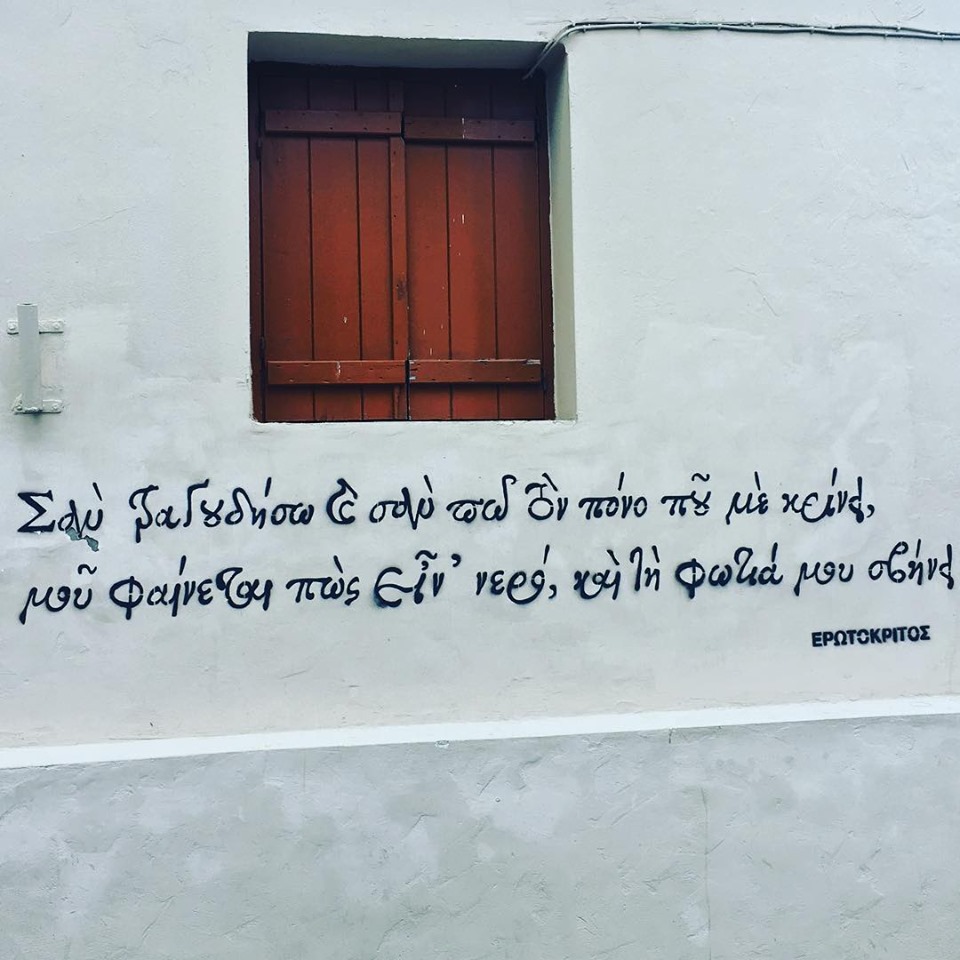 Δ΄ 671-672
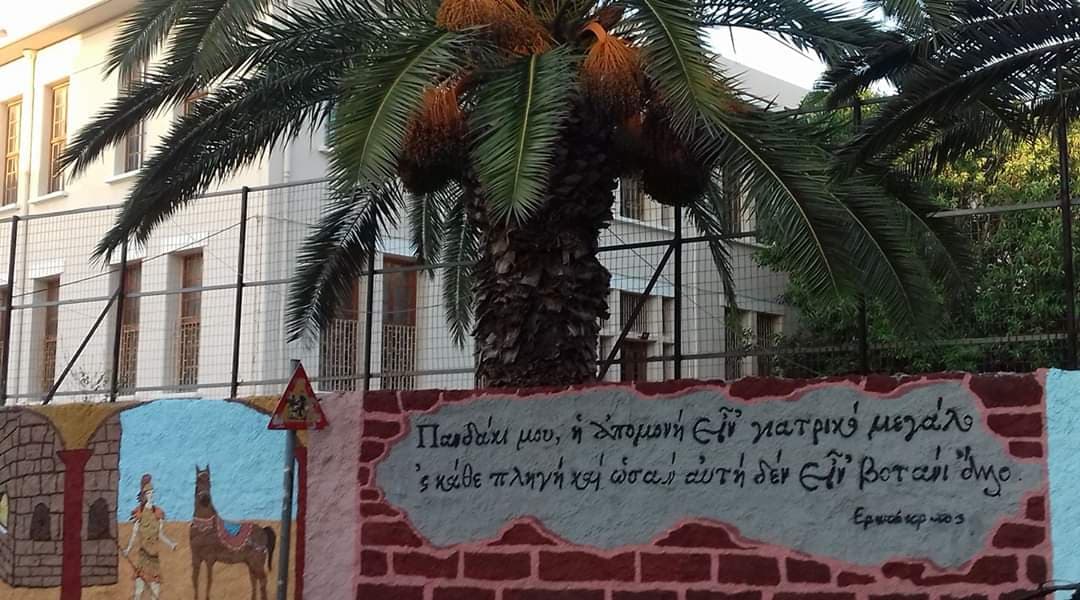 Σας ευχαριστούμε!
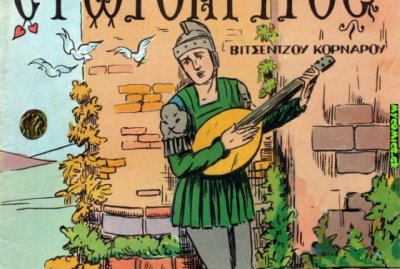